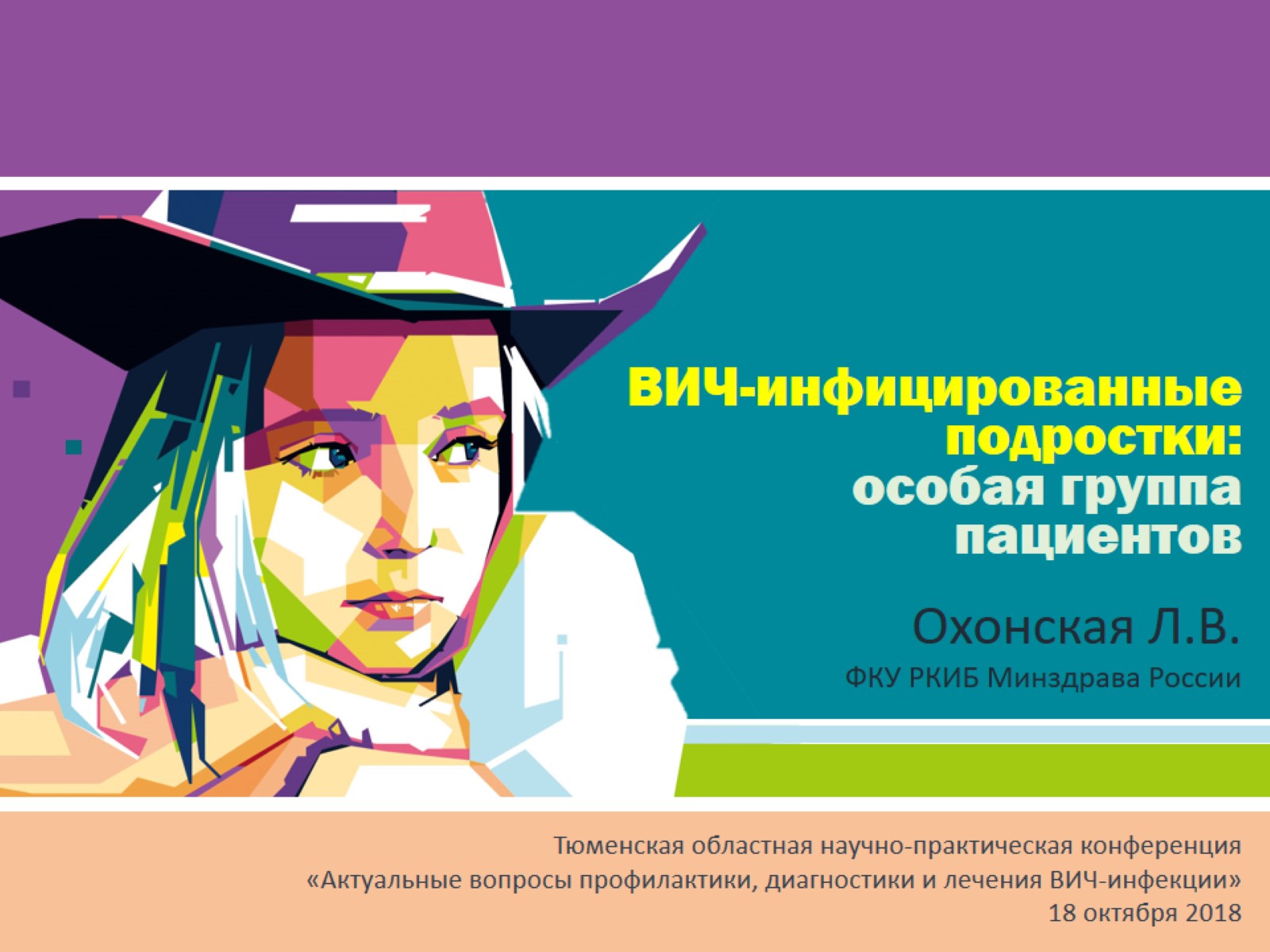 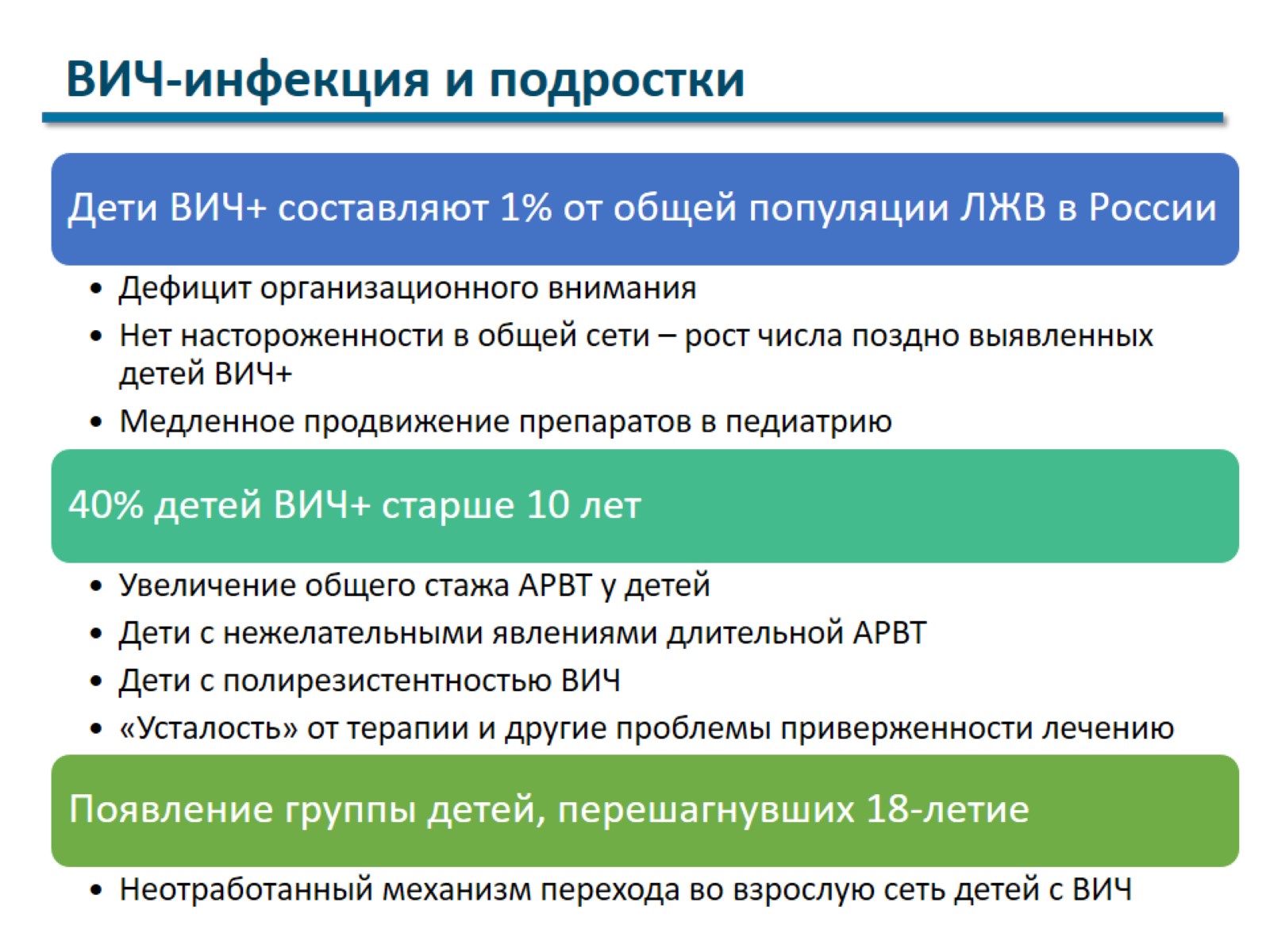 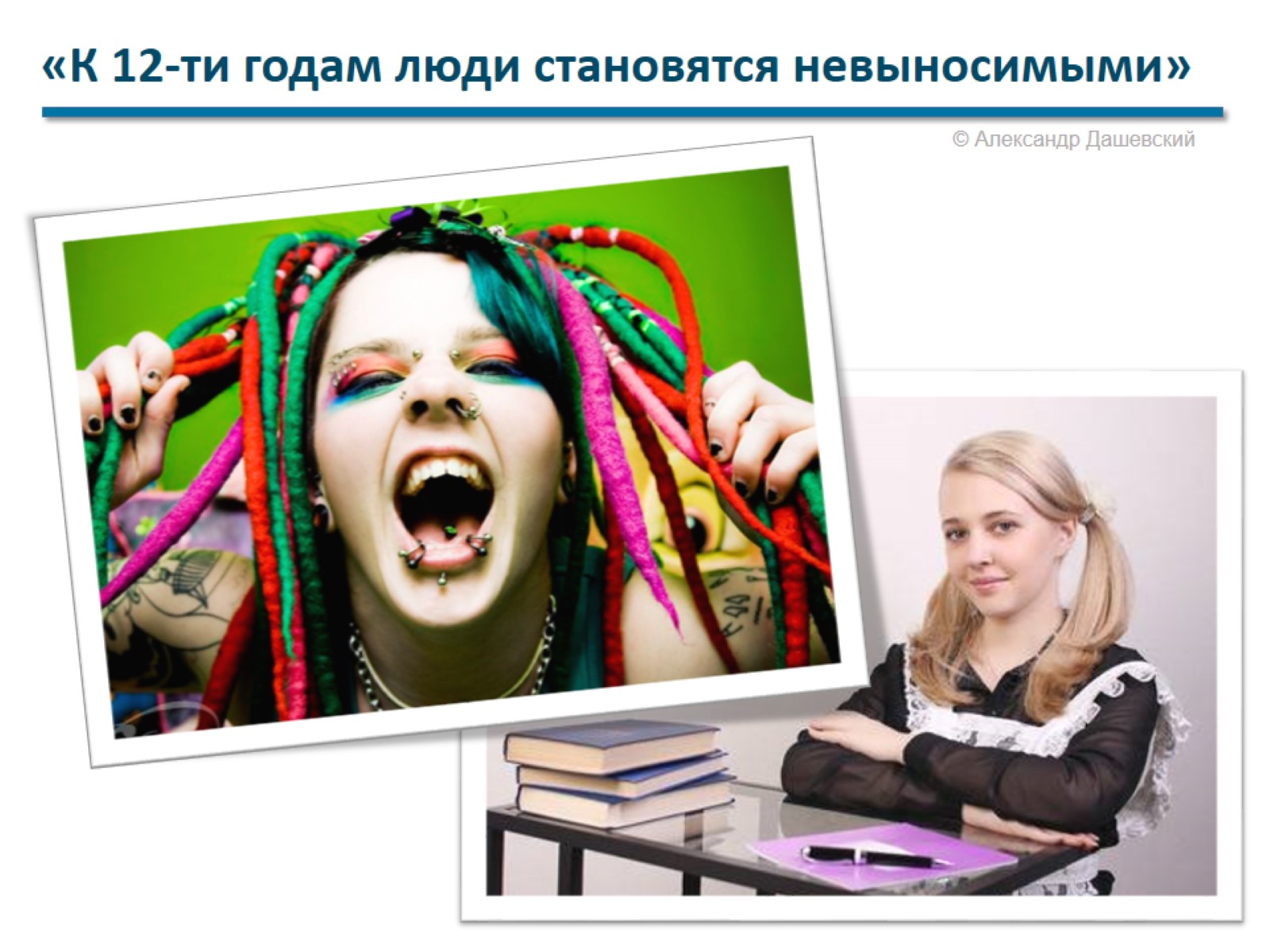 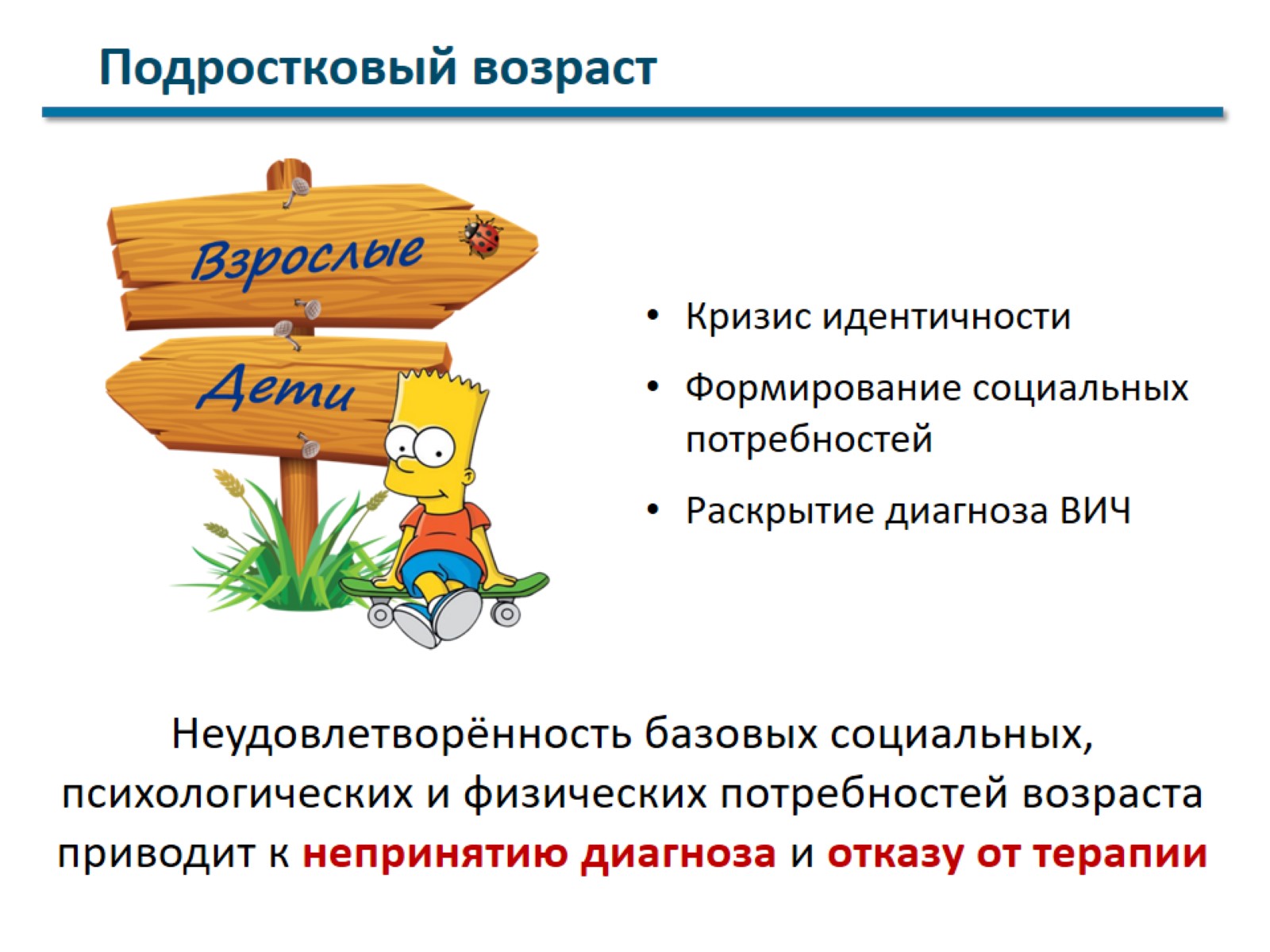 Подростковый возраст
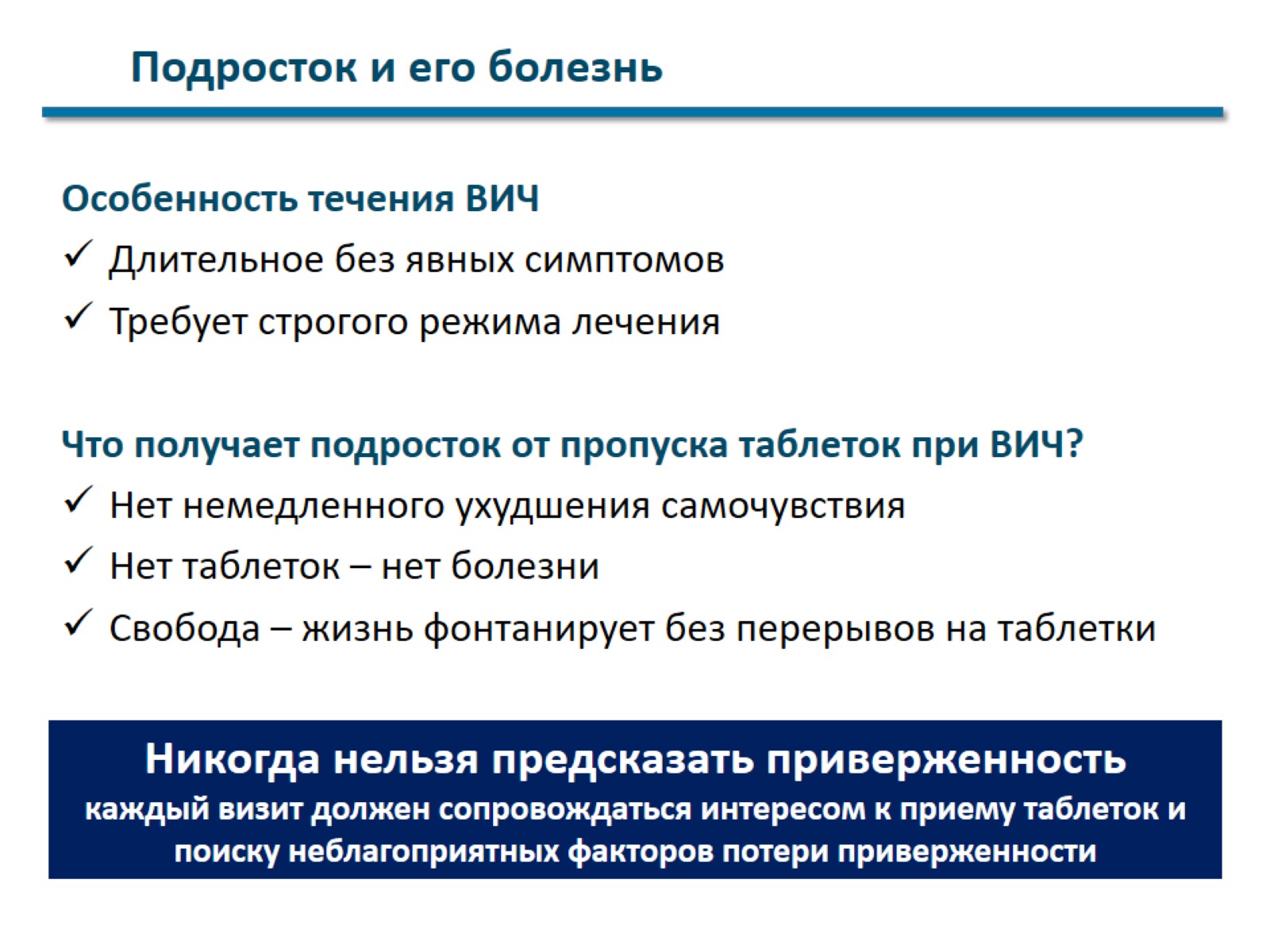 Подросток и его болезнь
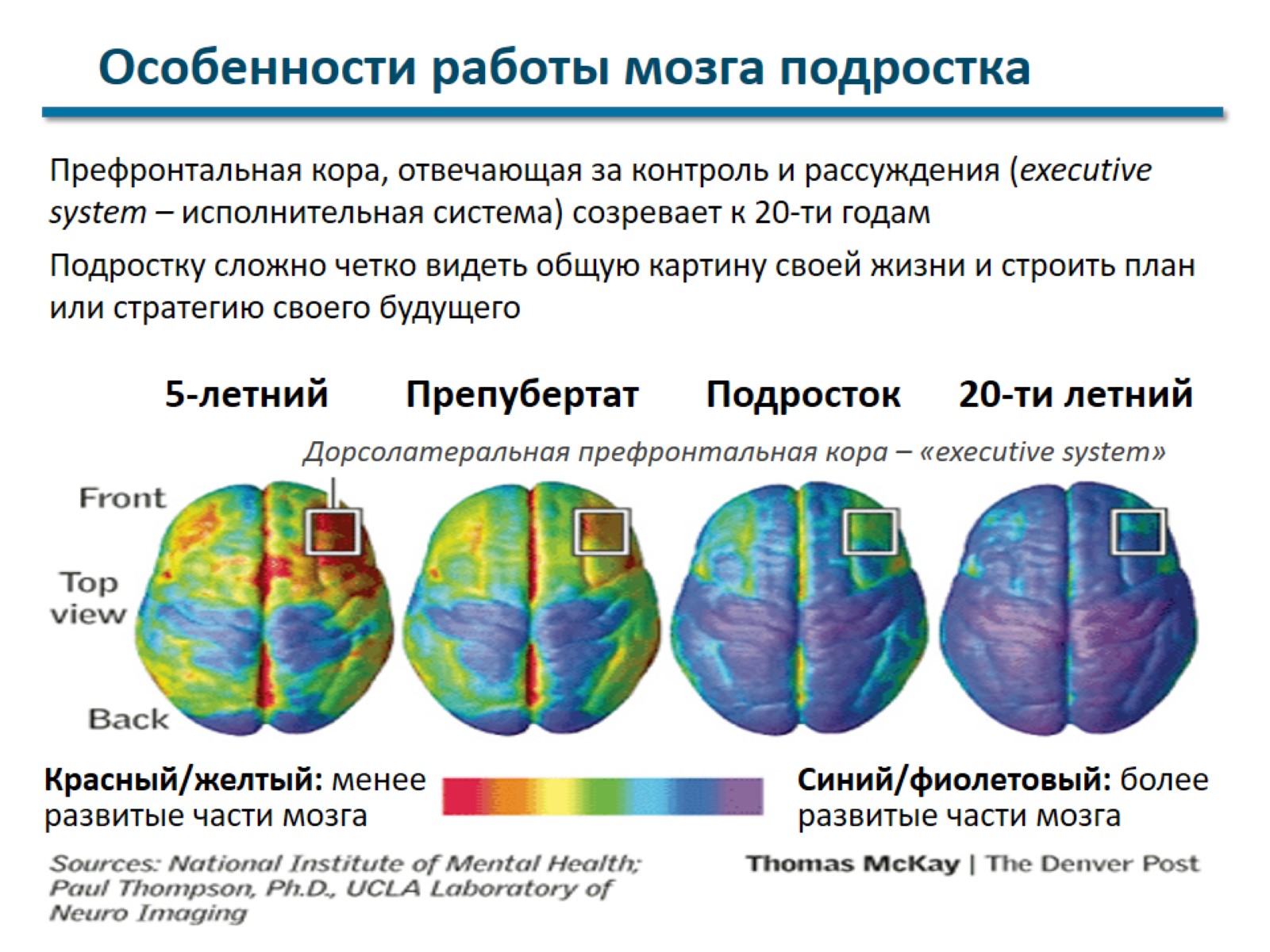 Особенности работы мозга подростка
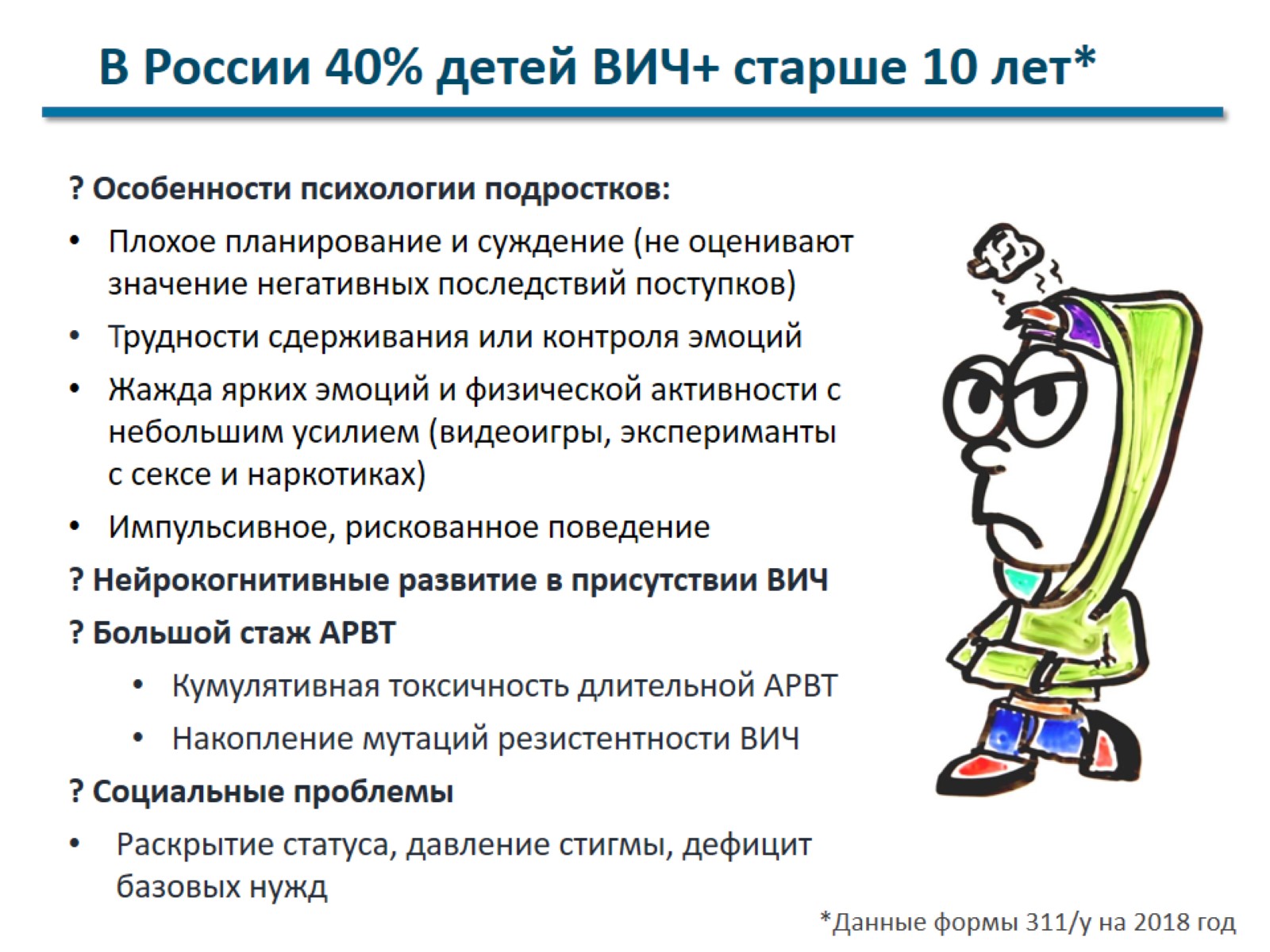 В России 40% детей ВИЧ+ старше 10 лет*
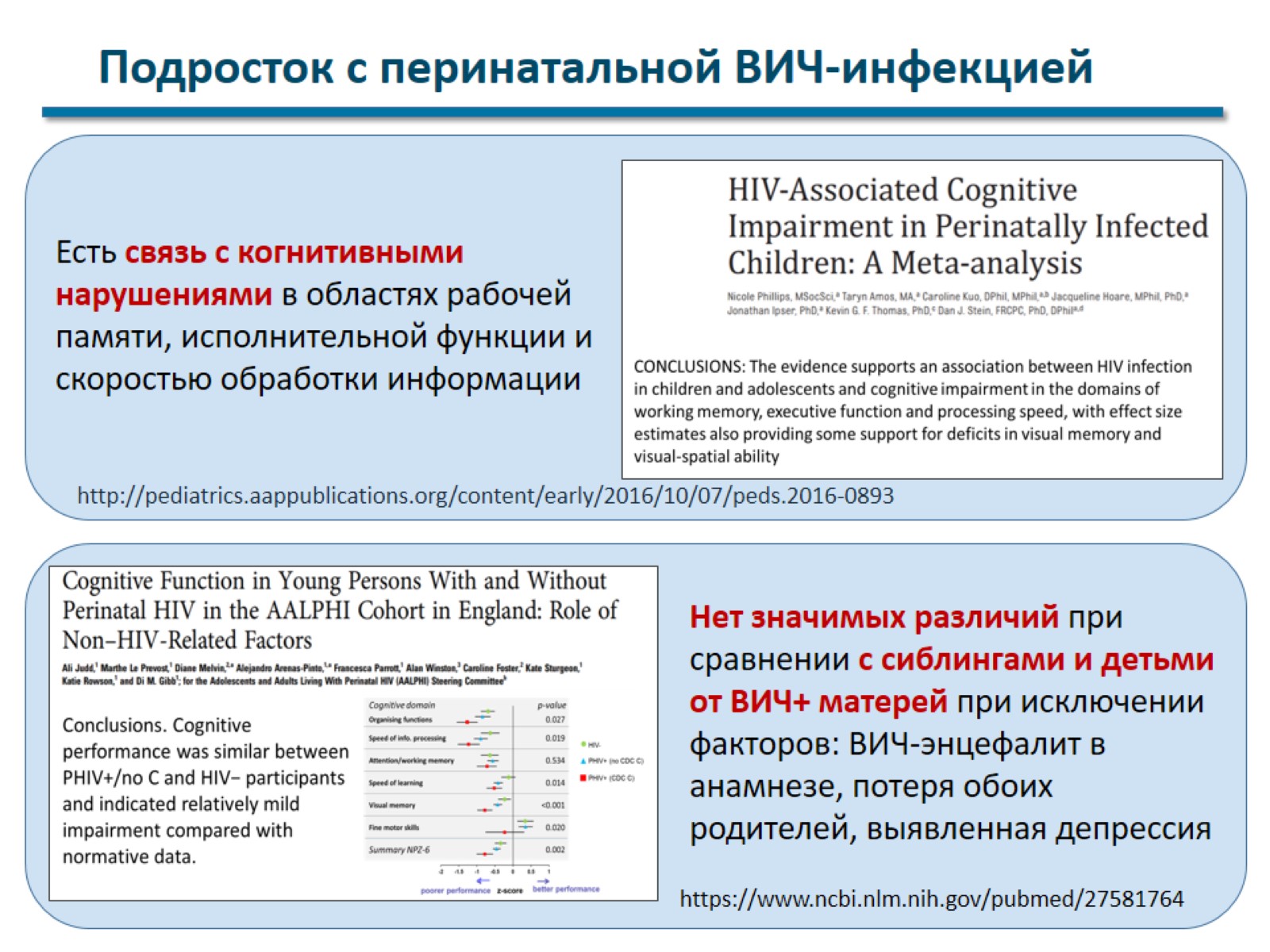 Подросток с перинатальной ВИЧ-инфекцией
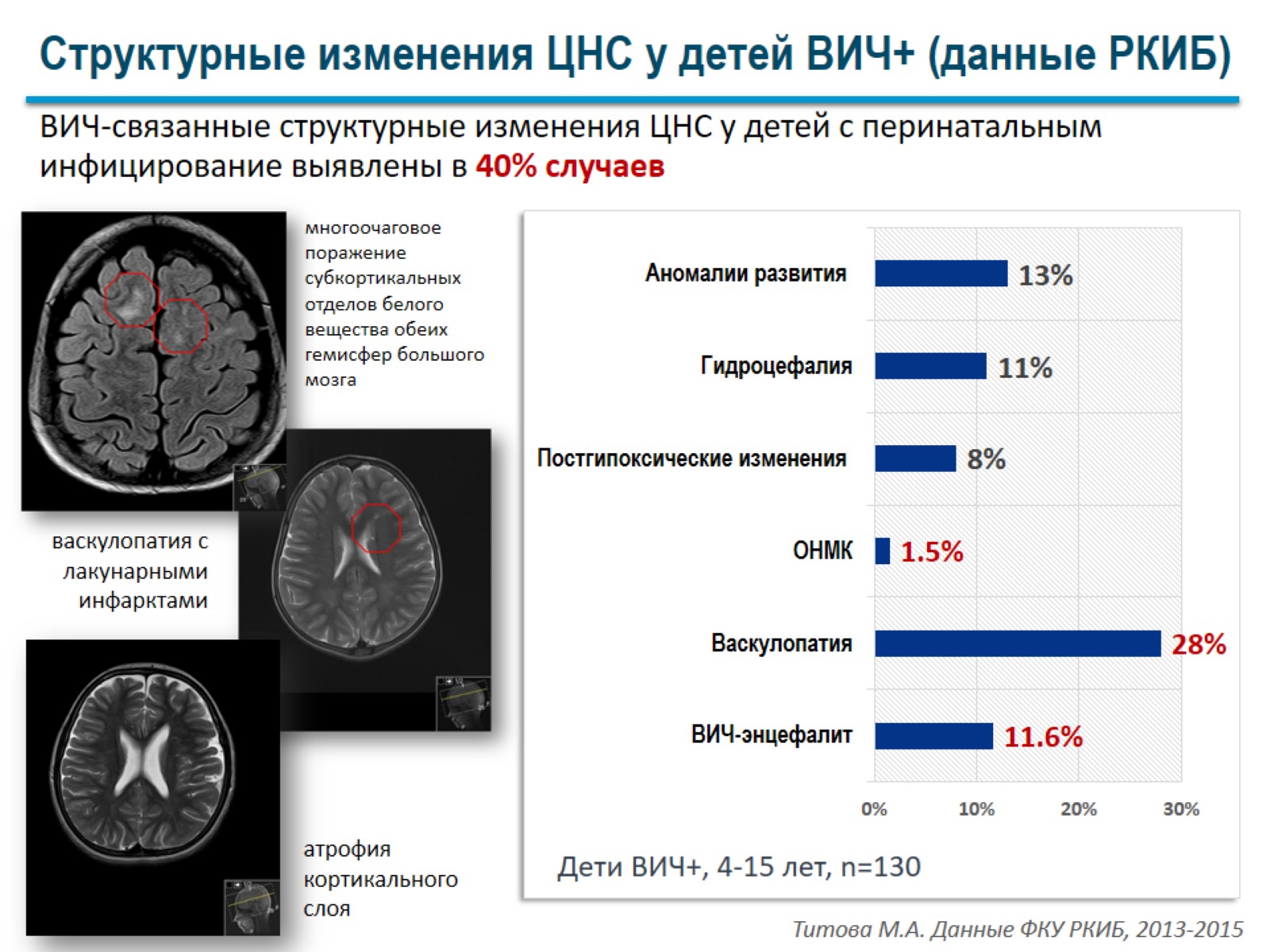 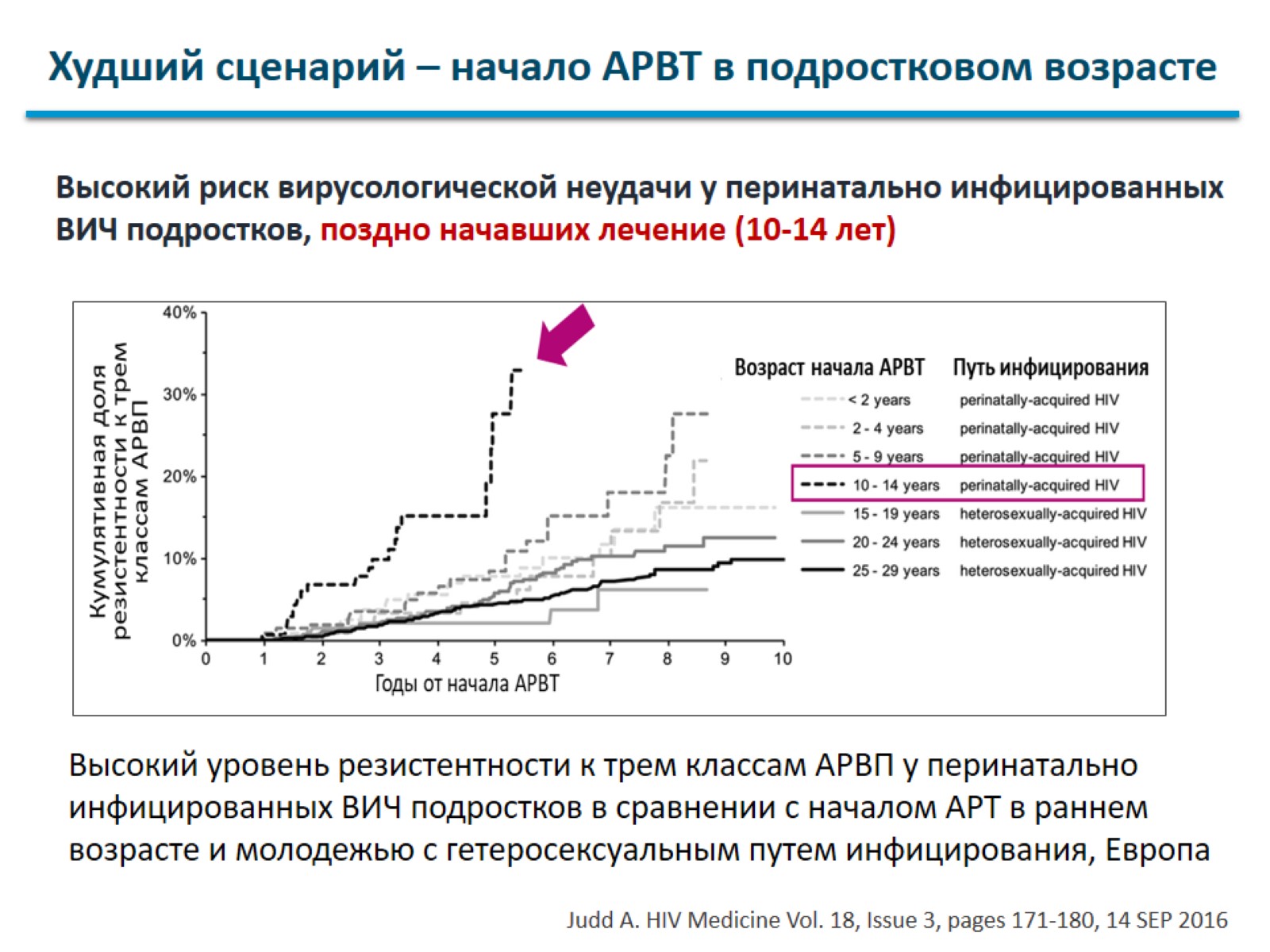 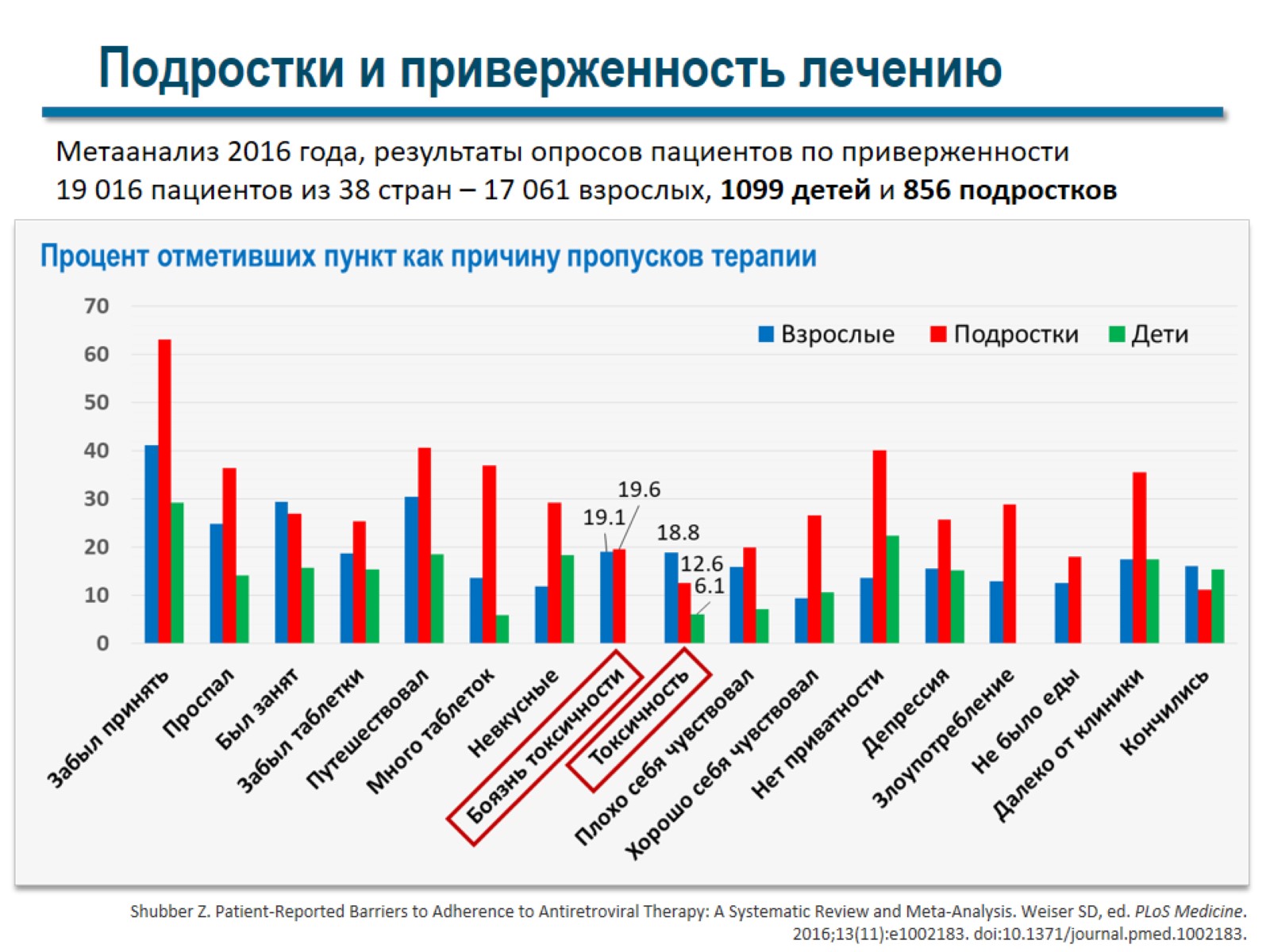 Подростки и приверженность лечению
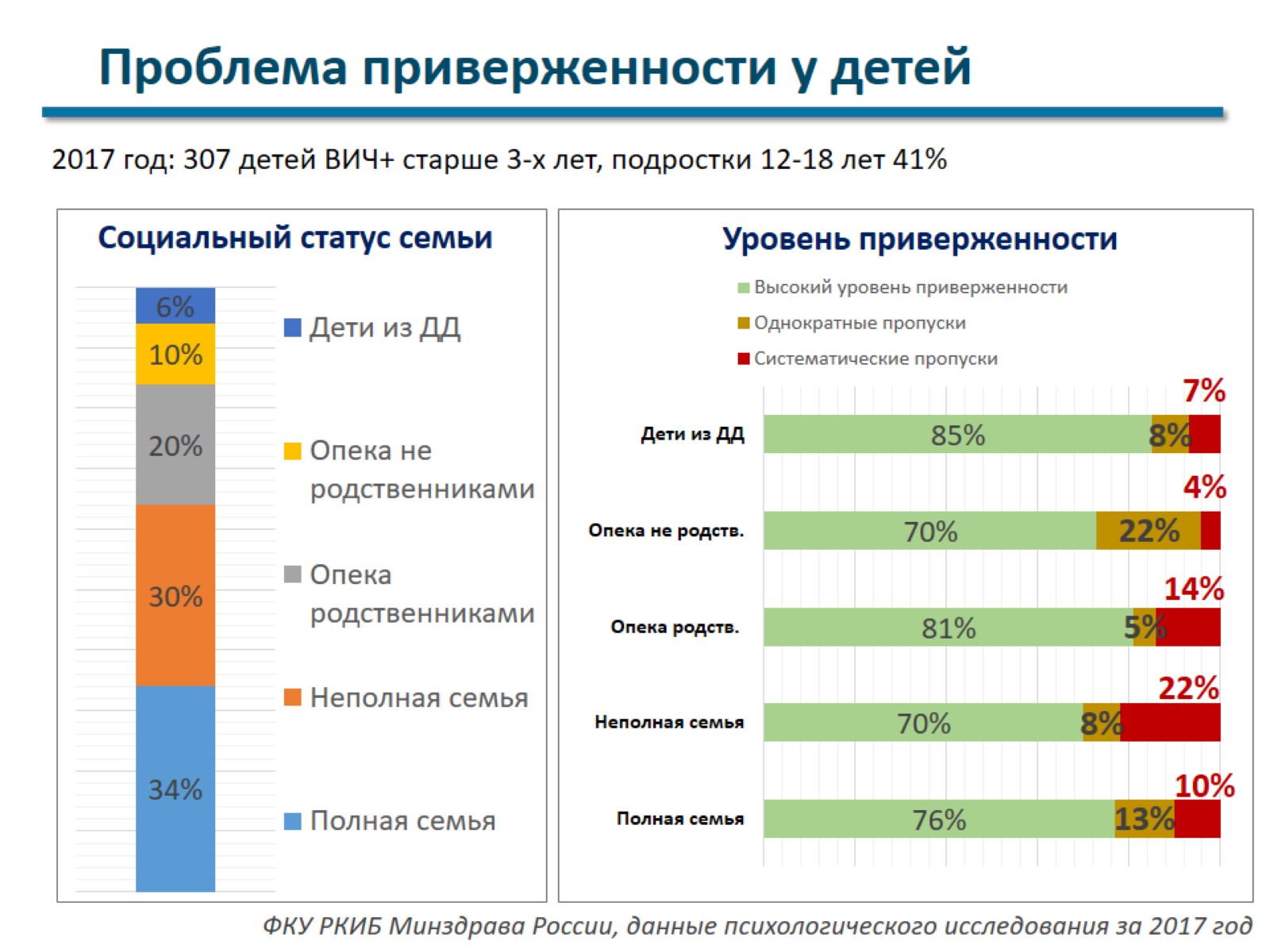 Проблема приверженности у детей
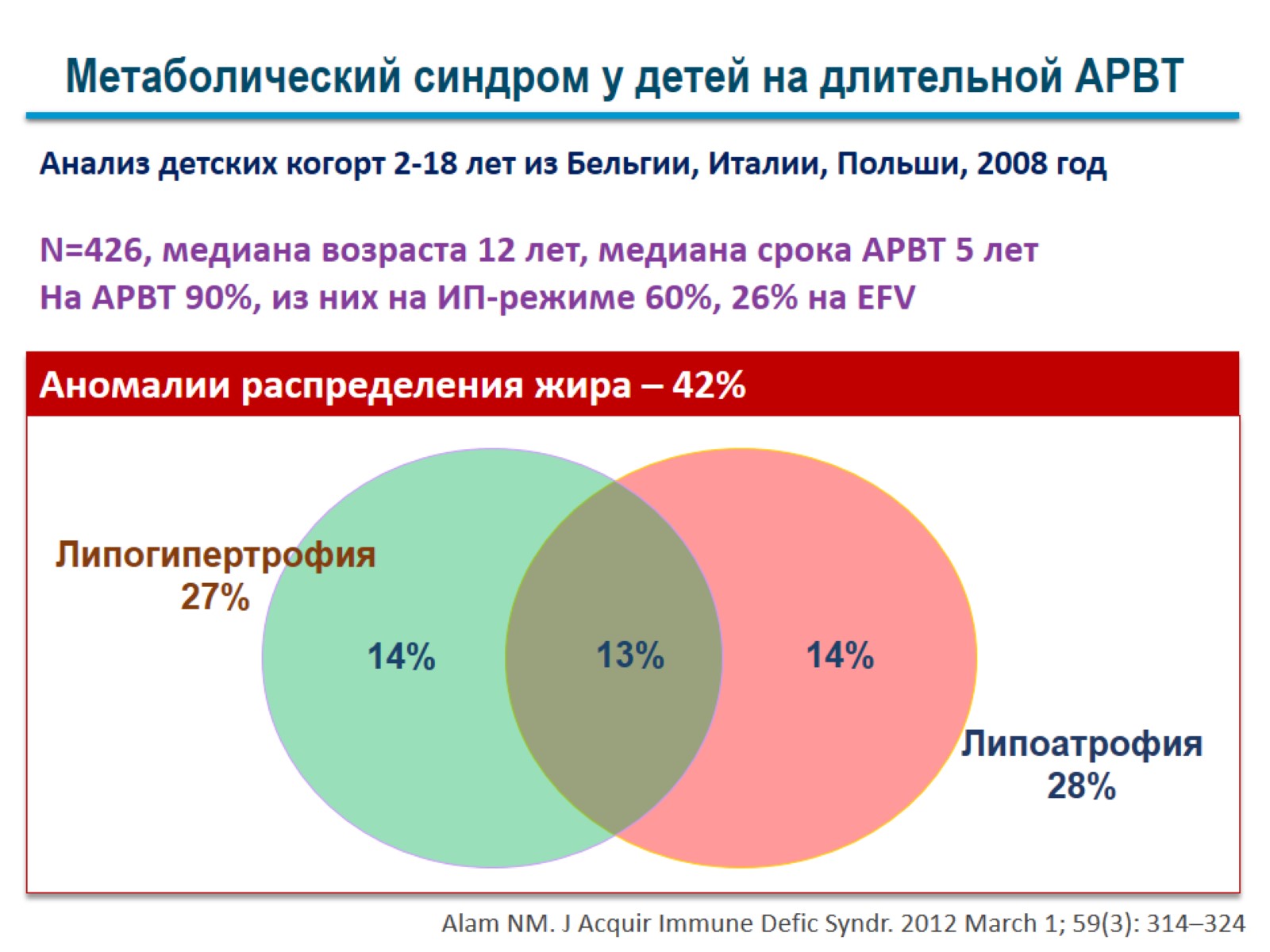 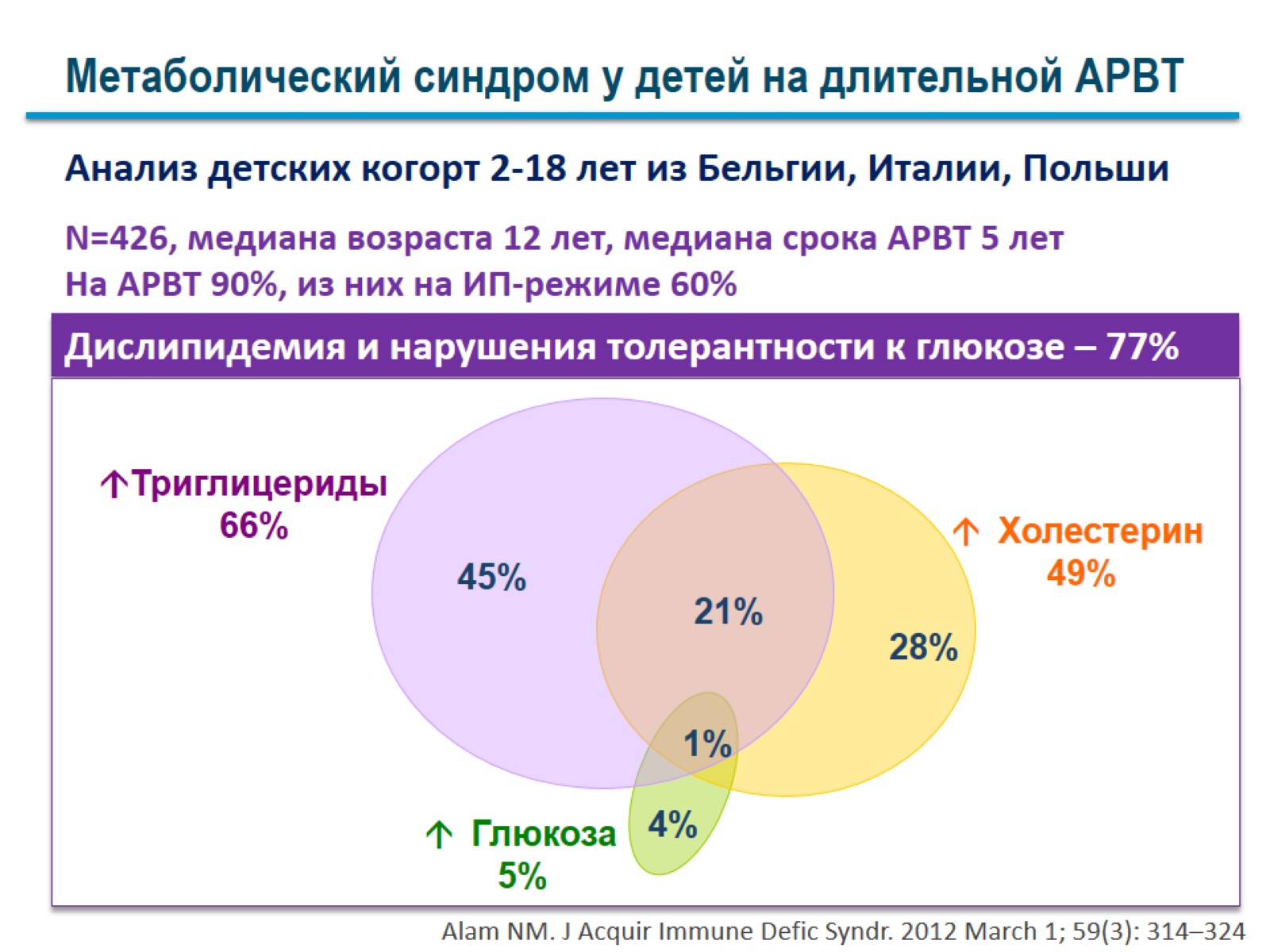 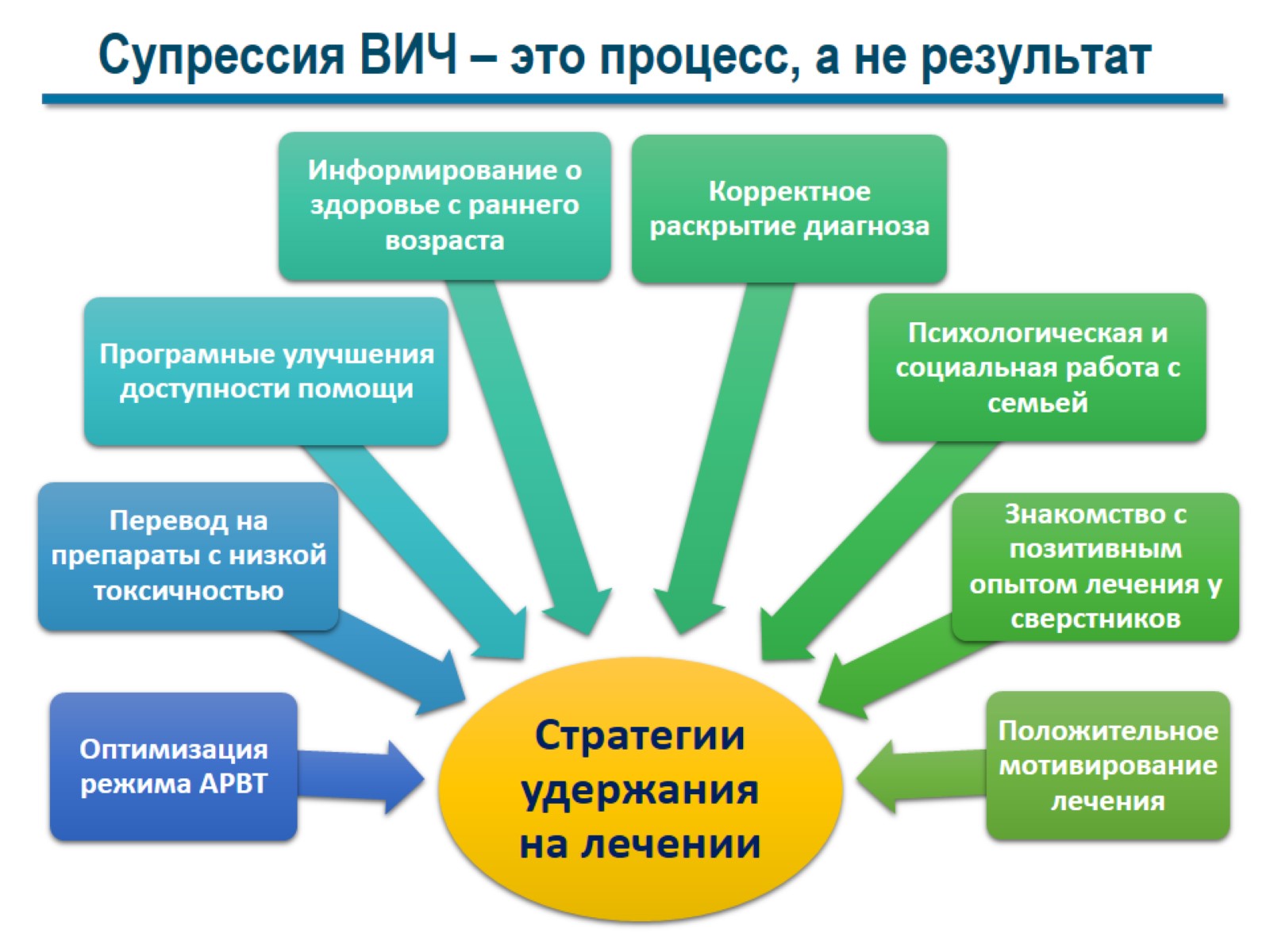 Супрессия ВИЧ – это процесс, а не результат
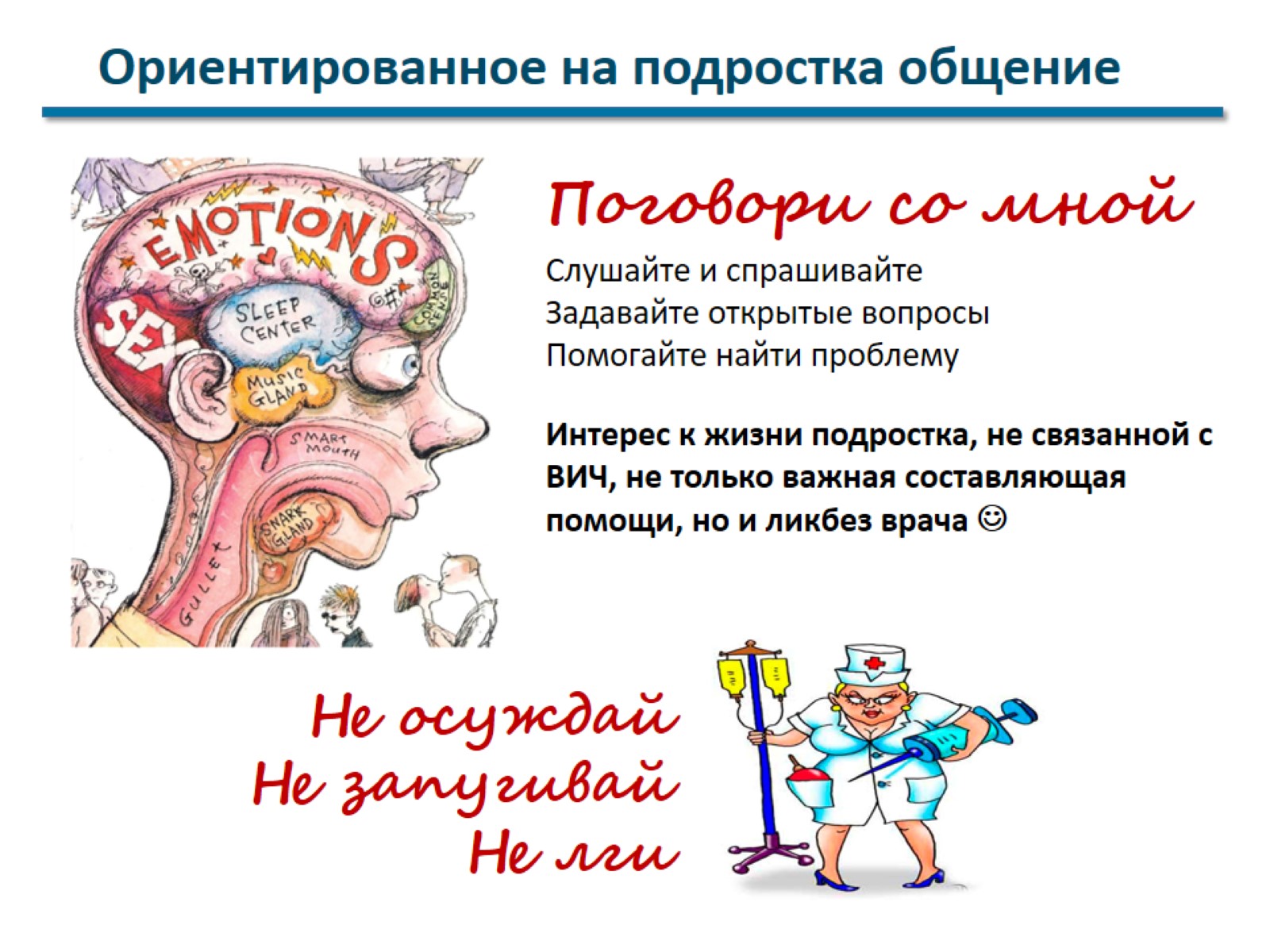 Ориентированное на подростка общение
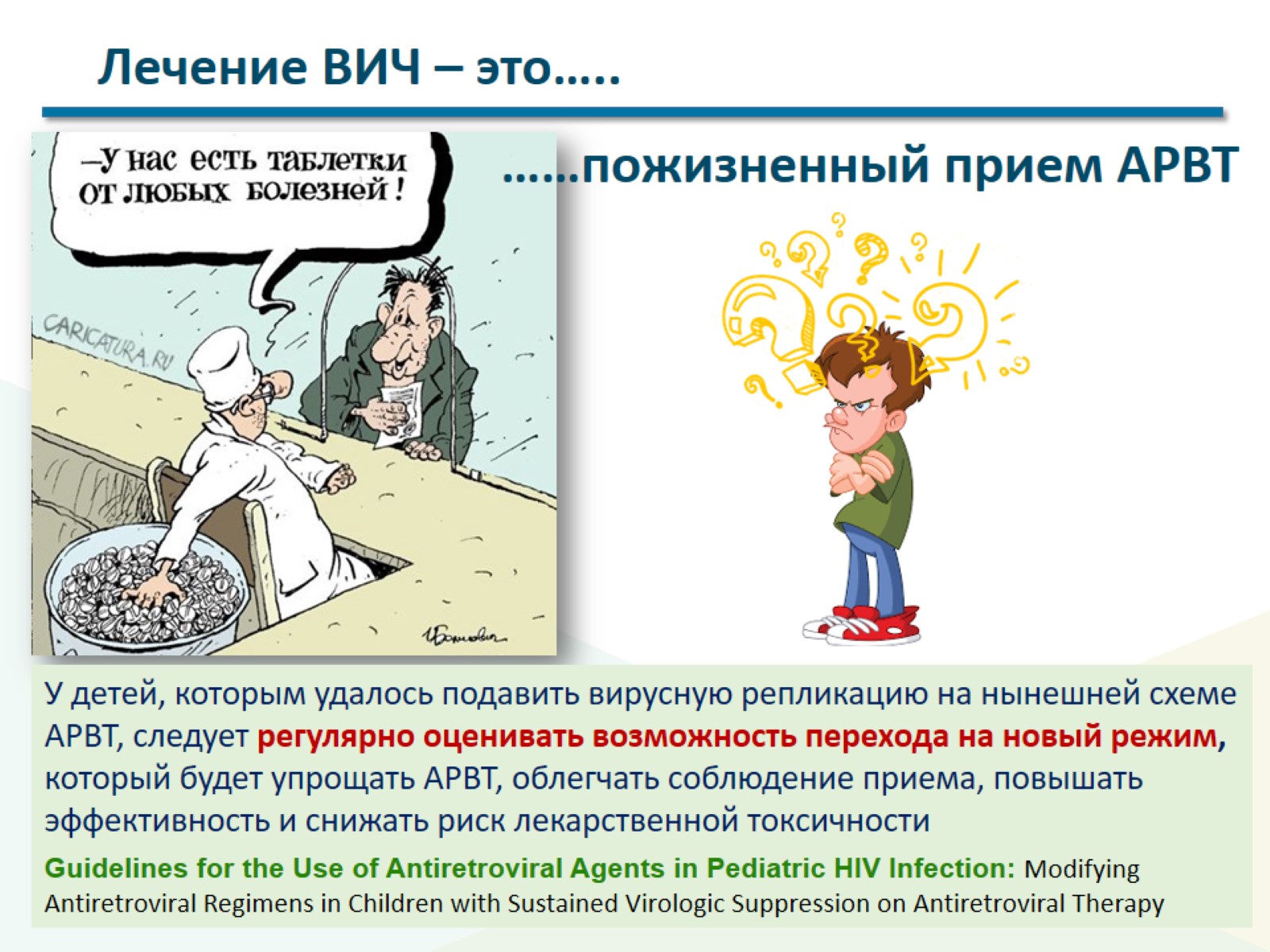 Лечение ВИЧ – это…..
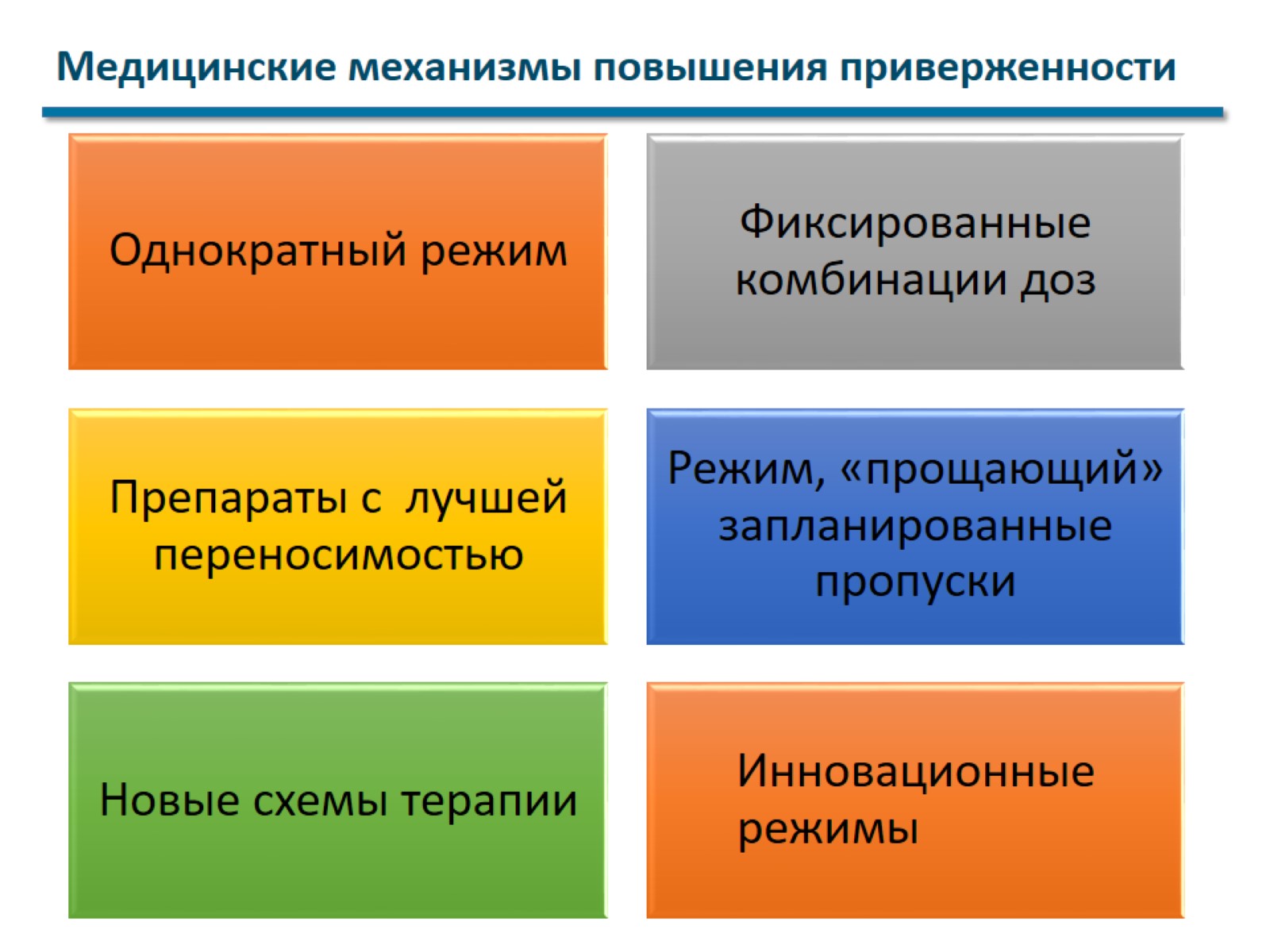 Медицинские механизмы повышения приверженности
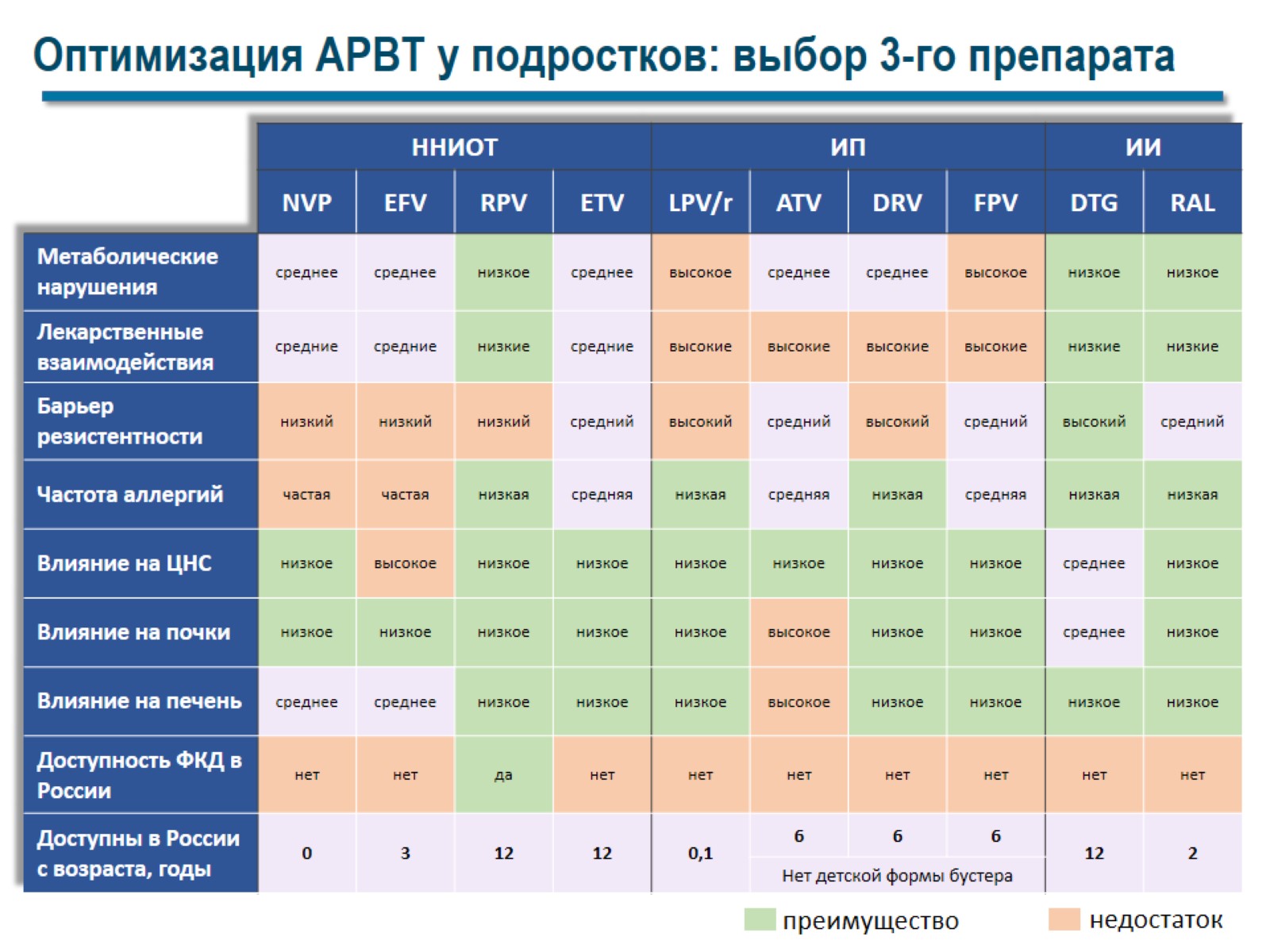 Оптимизация АРВТ у подростков: выбор 3-го препарата
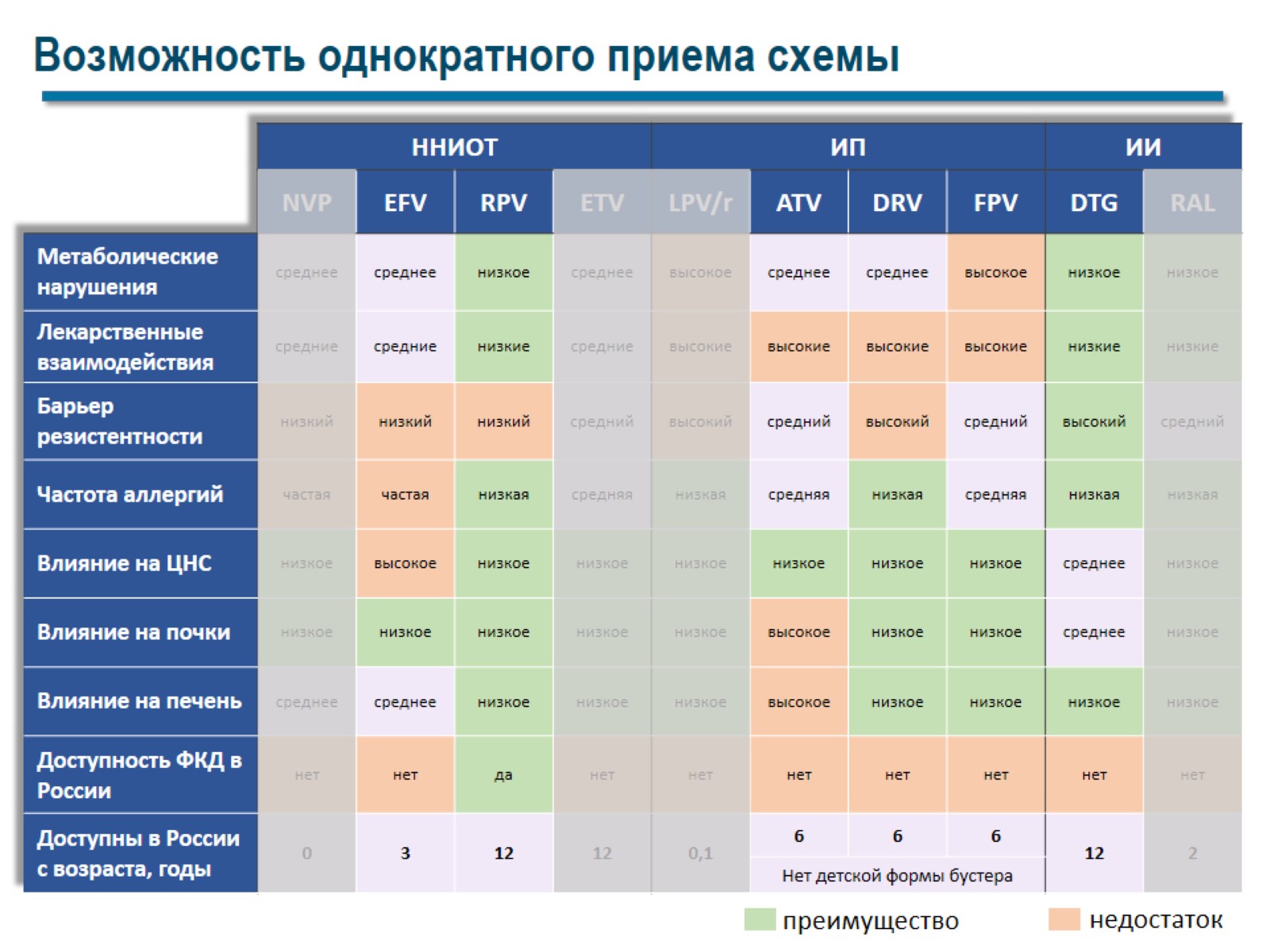 Возможность однократного приема схемы
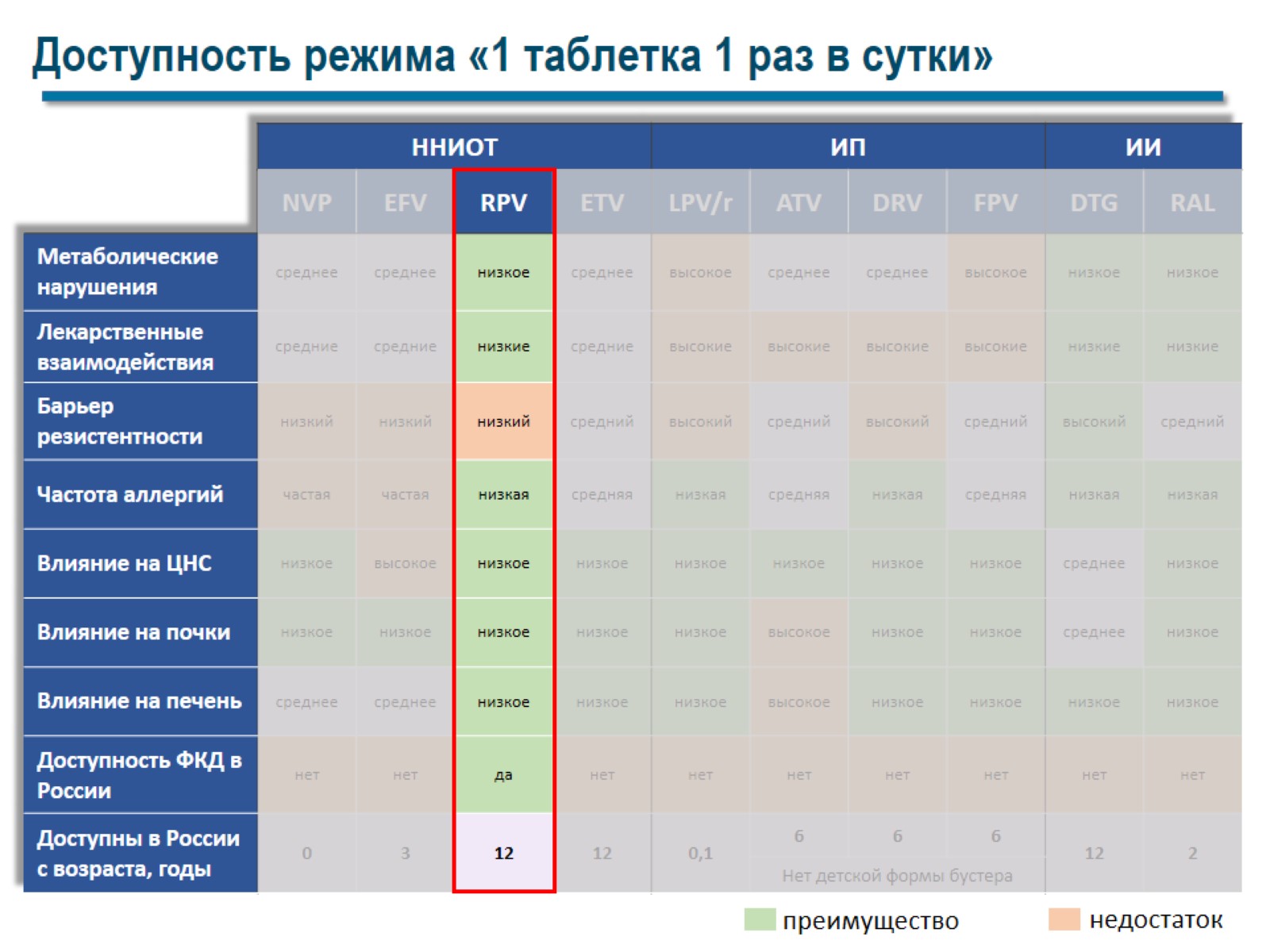 Доступность режима «1 таблетка 1 раз в сутки»
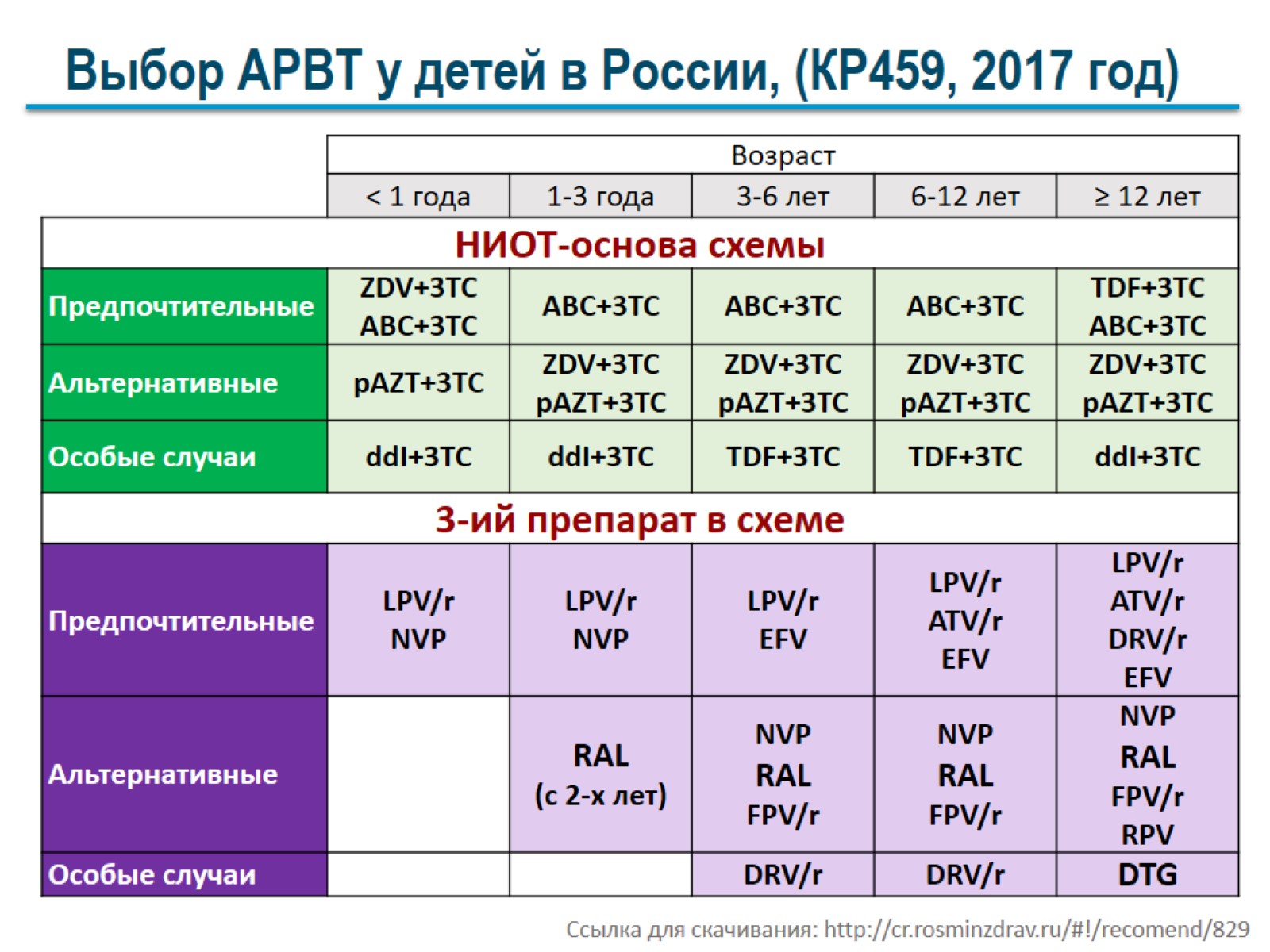 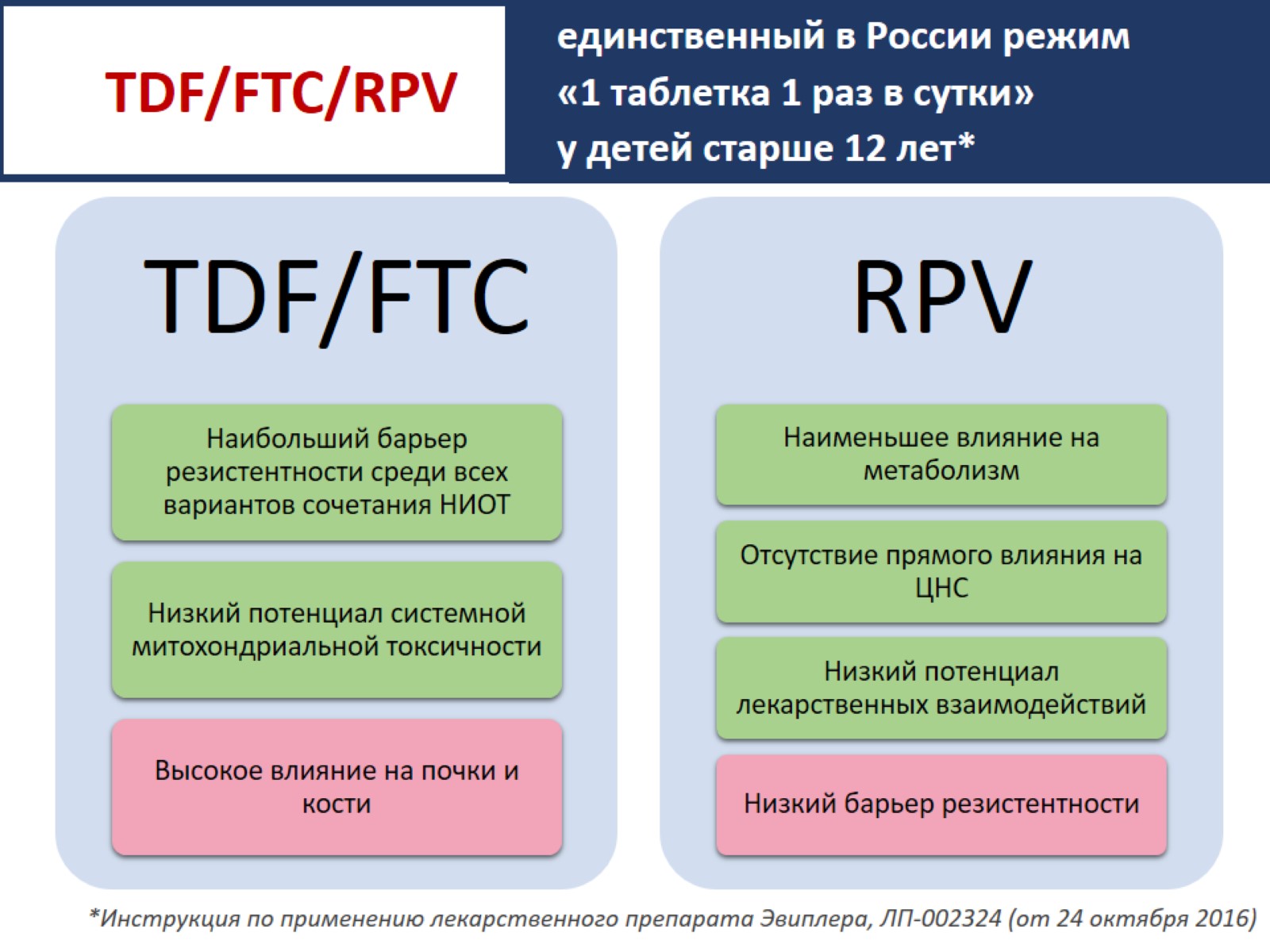 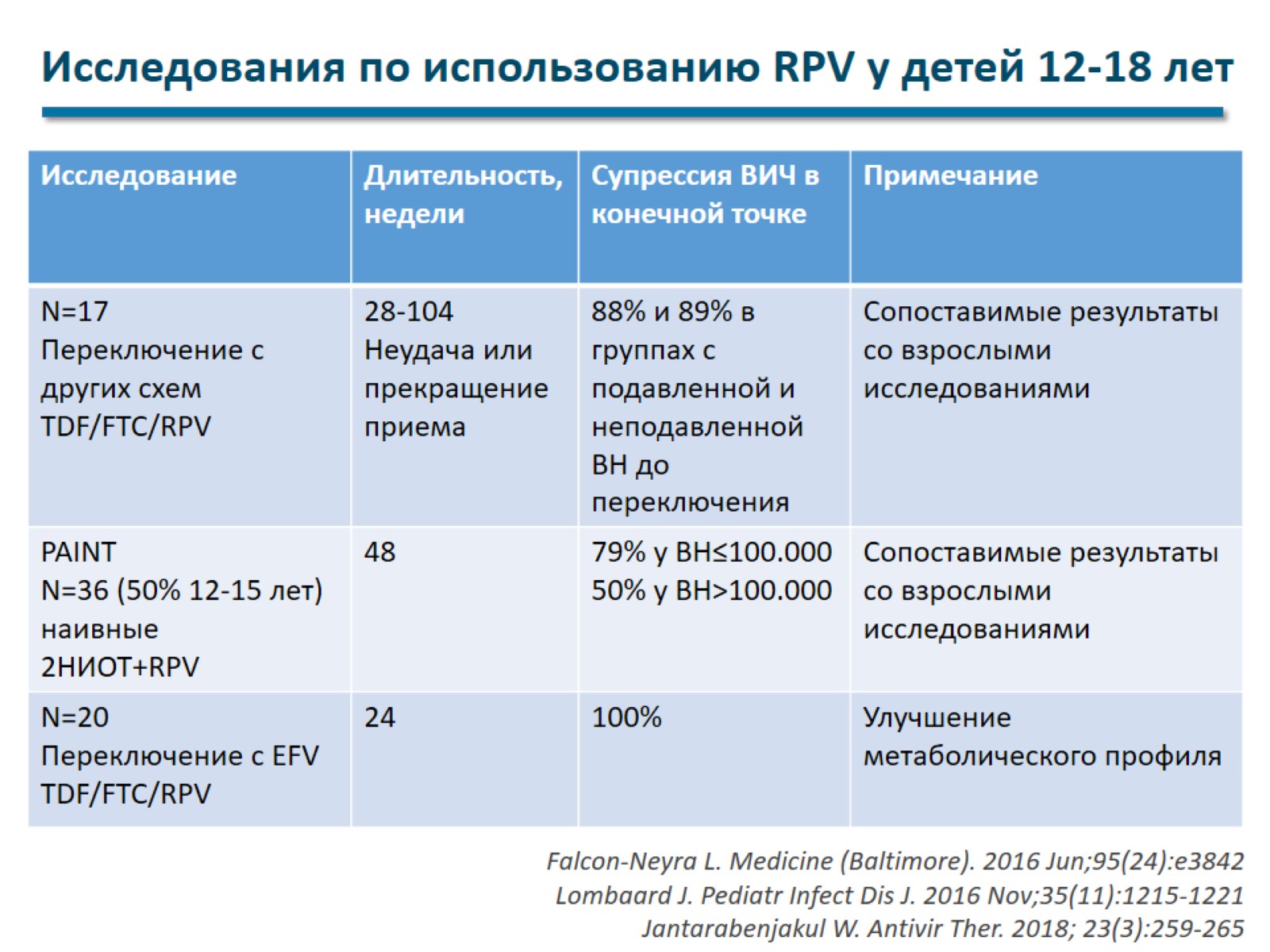 Исследования по использованию RPV у детей 12-18 лет
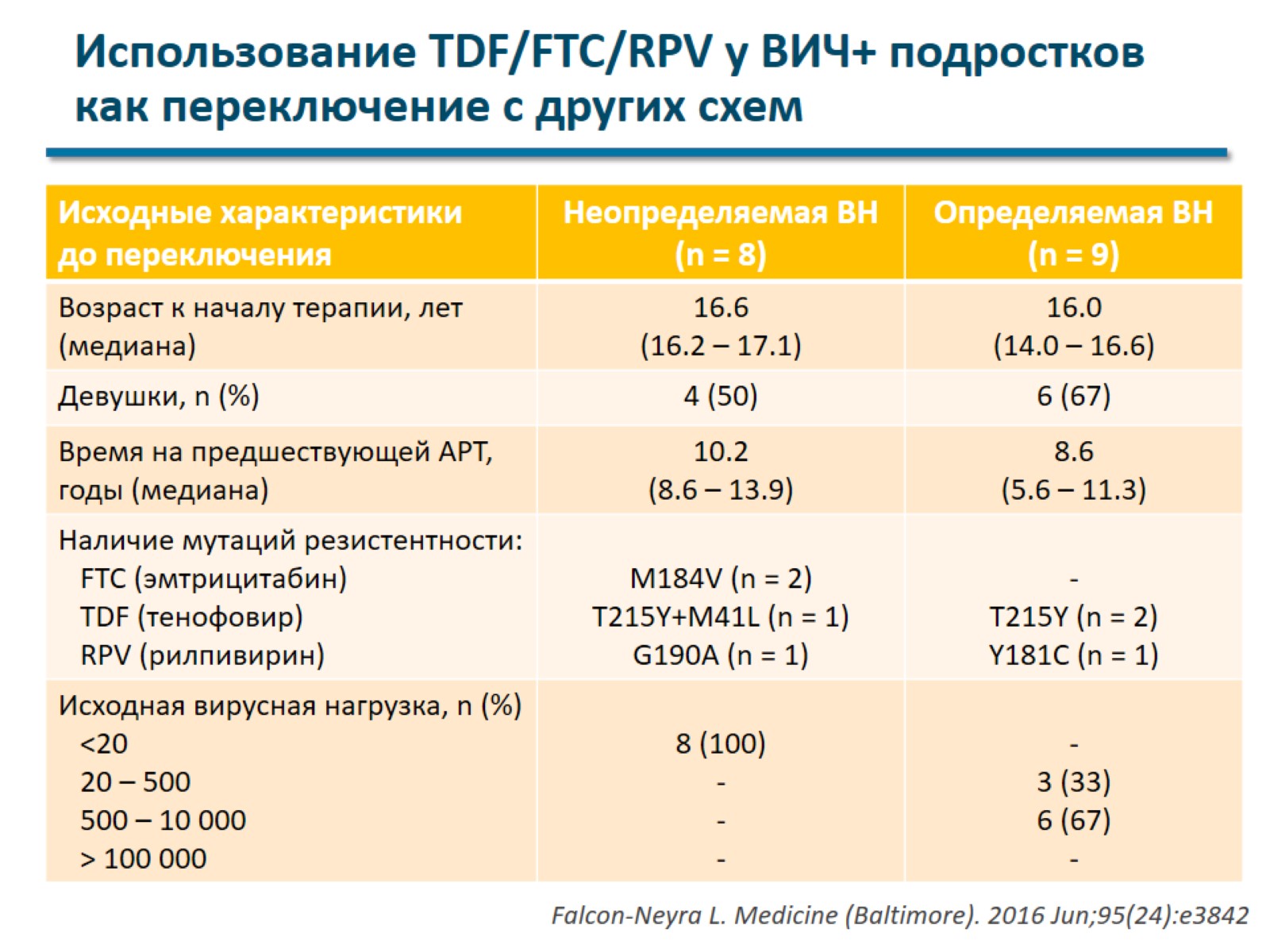 Использование TDF/FTC/RPV у ВИЧ+ подростков как переключение с других схем
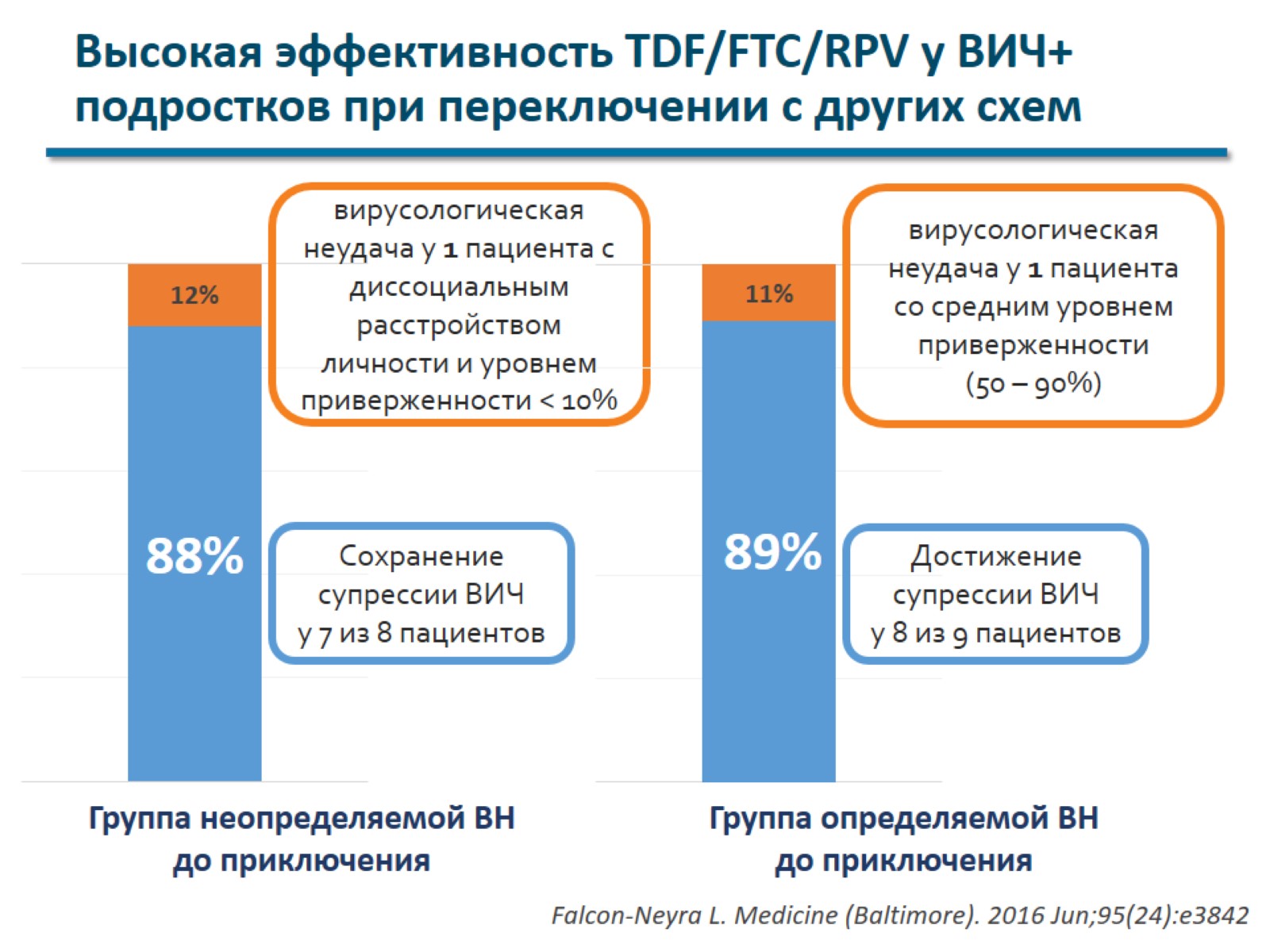 Высокая эффективность TDF/FTC/RPV у ВИЧ+ подростков при переключении с других схем
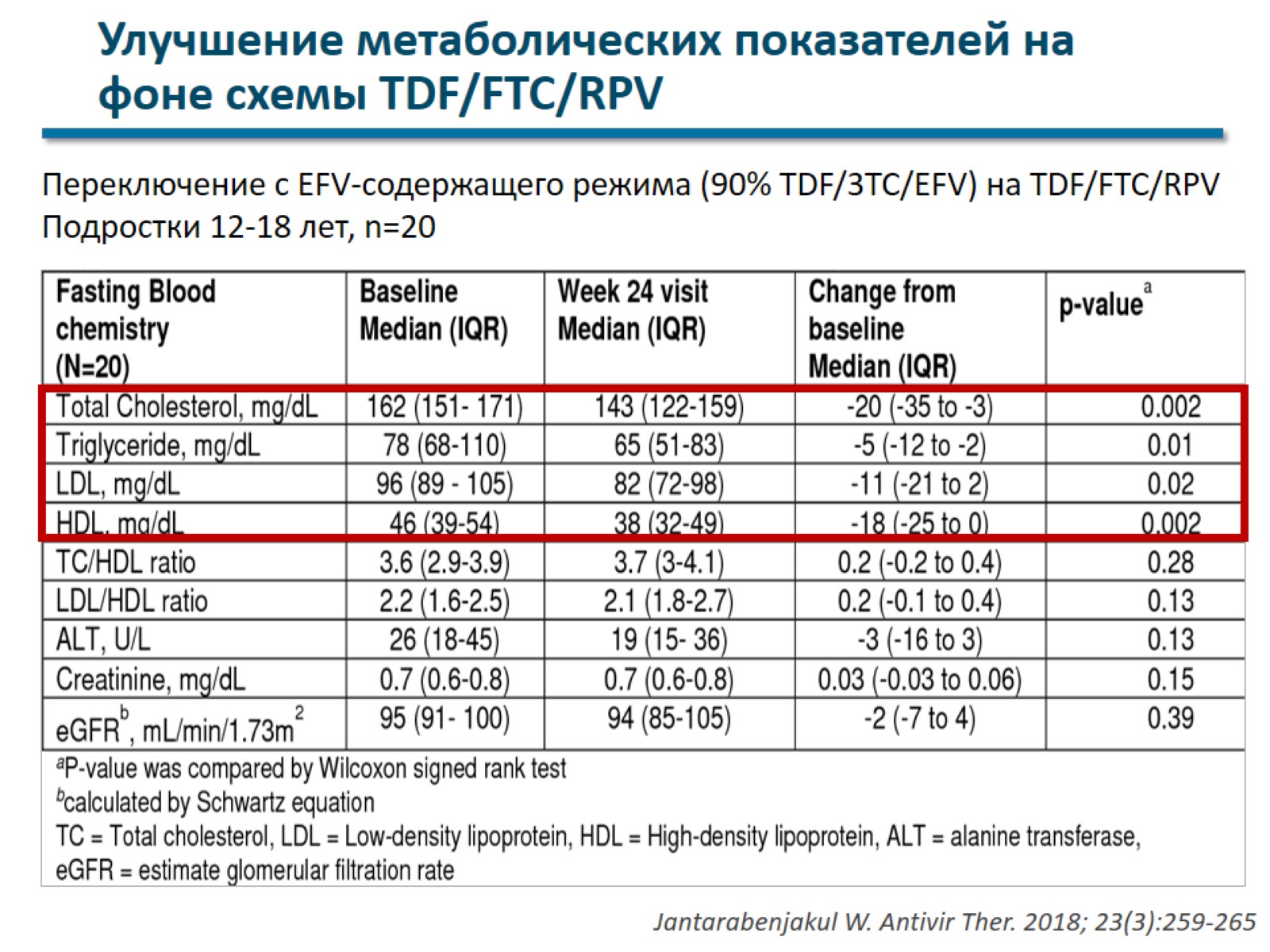 Улучшение метаболических показателей на фоне схемы TDF/FTC/RPV
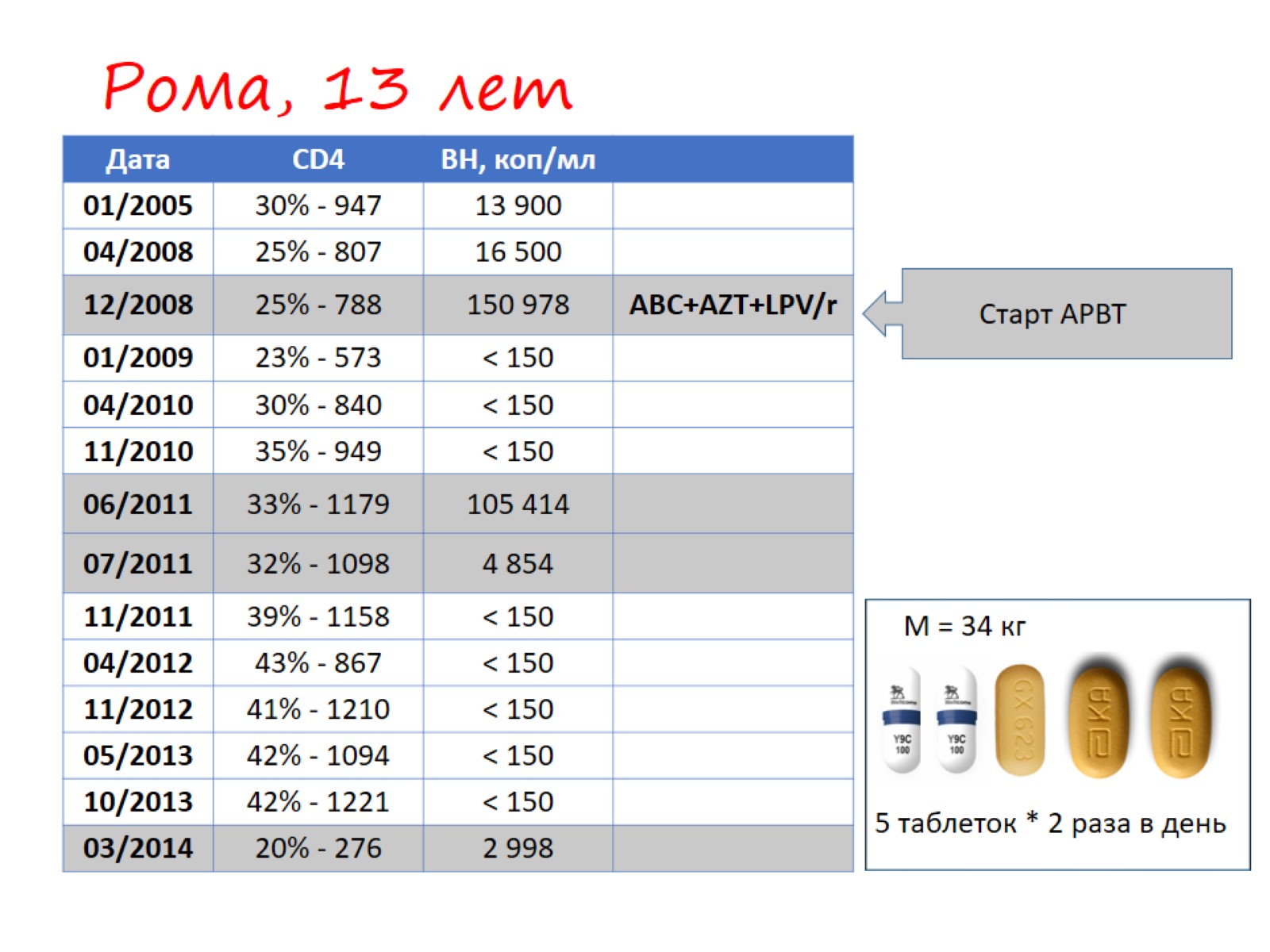 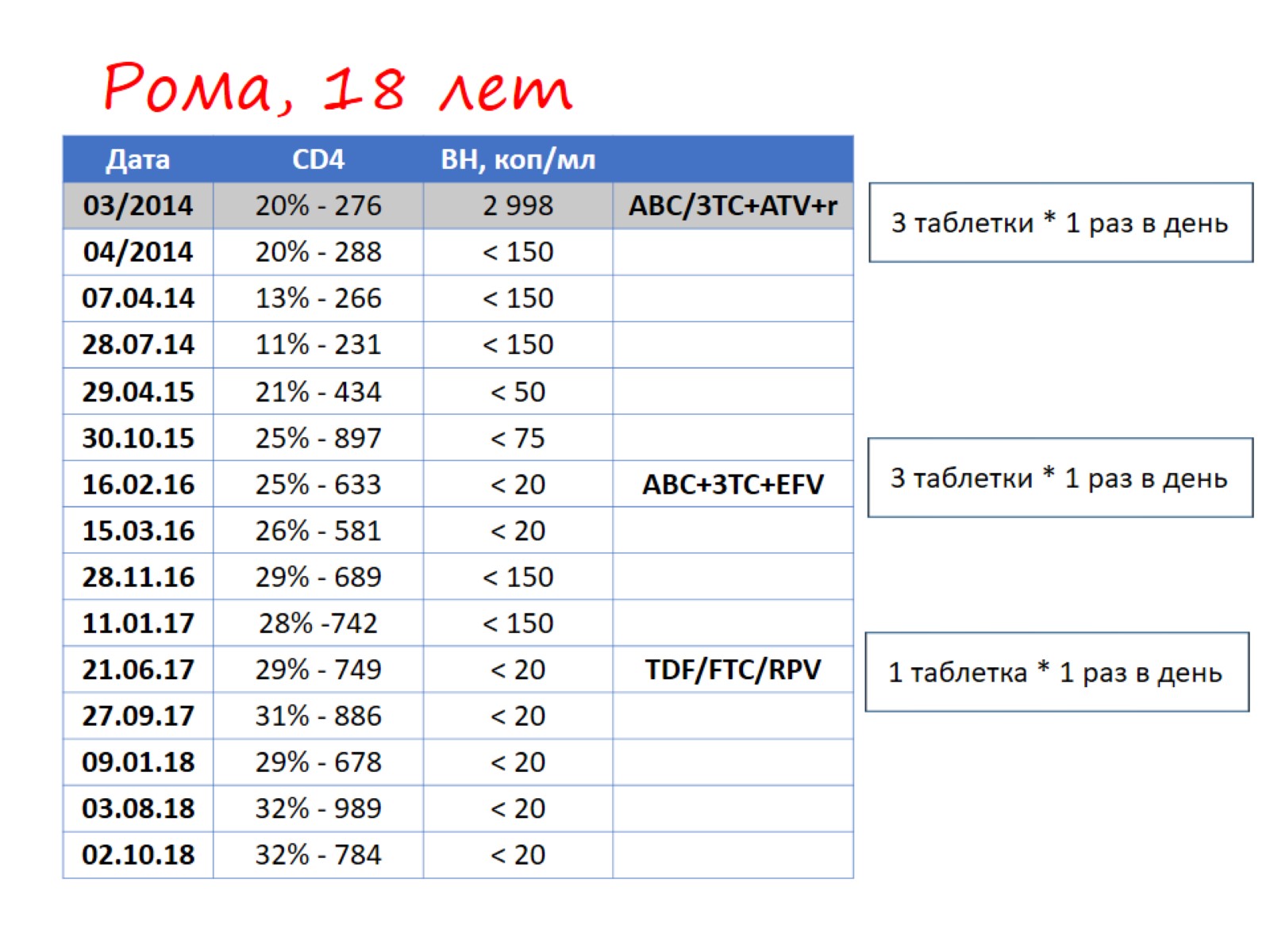 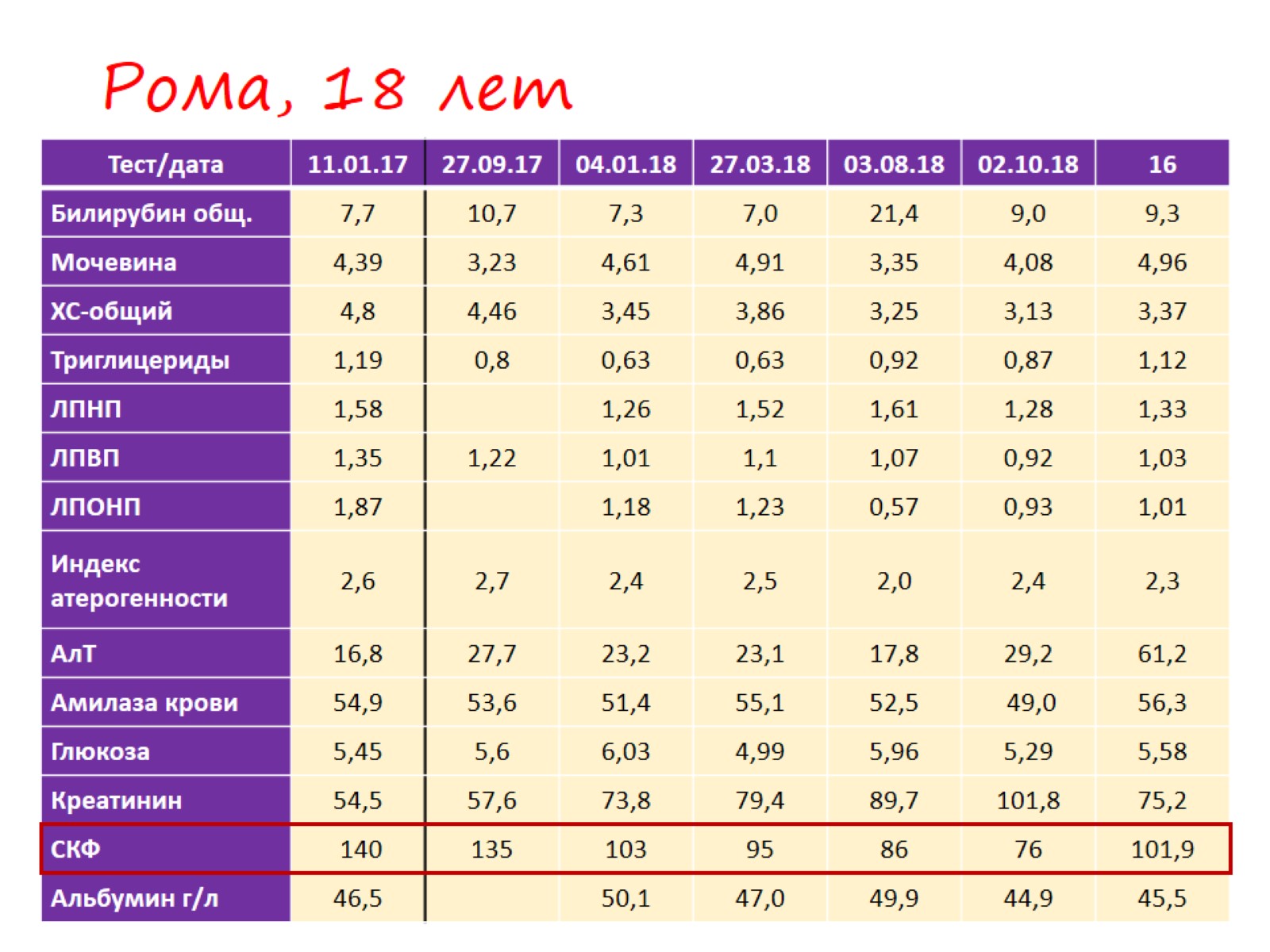 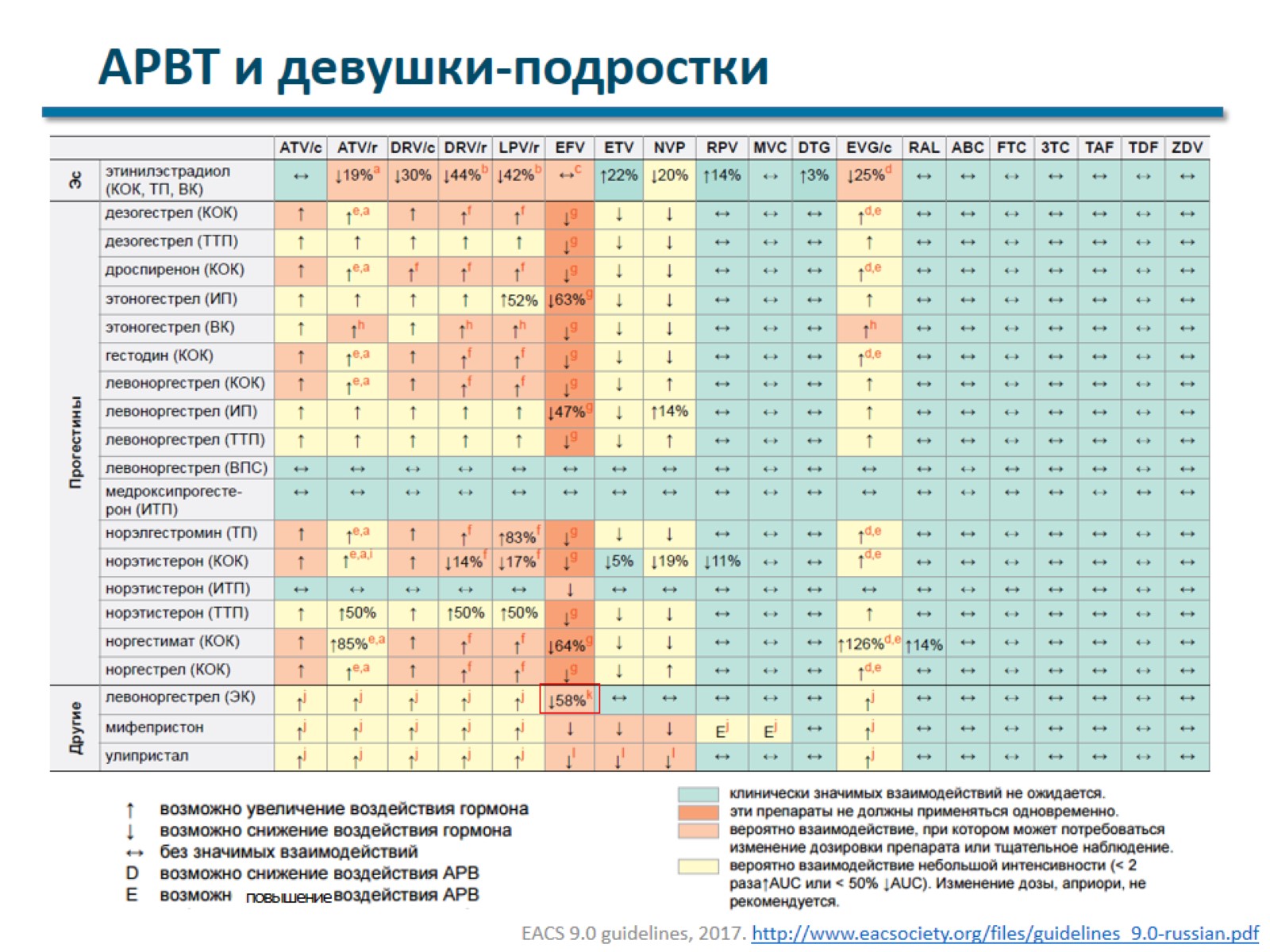 АРВТ и девушки-подростки
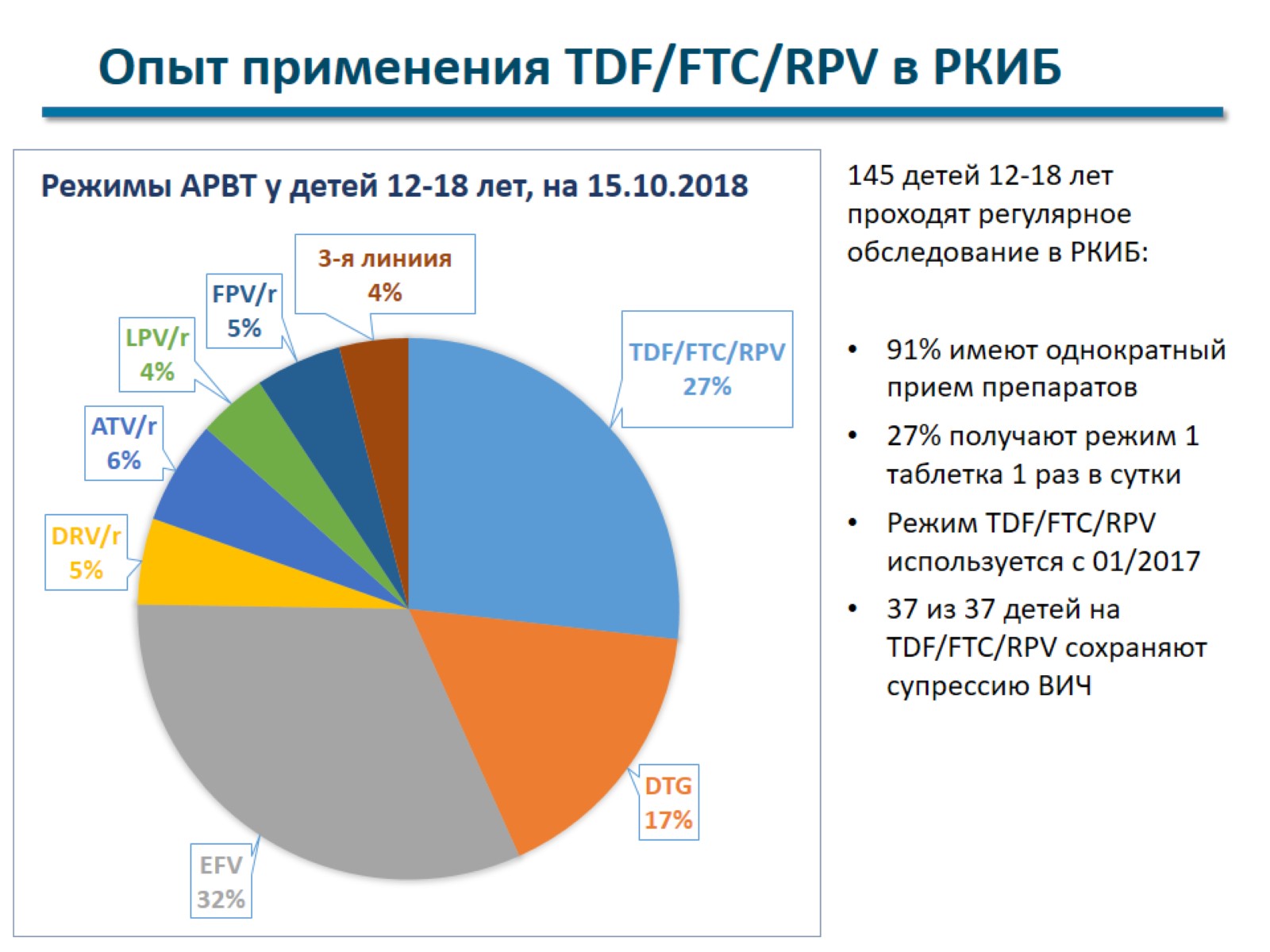 Опыт применения TDF/FTC/RPV в РКИБ
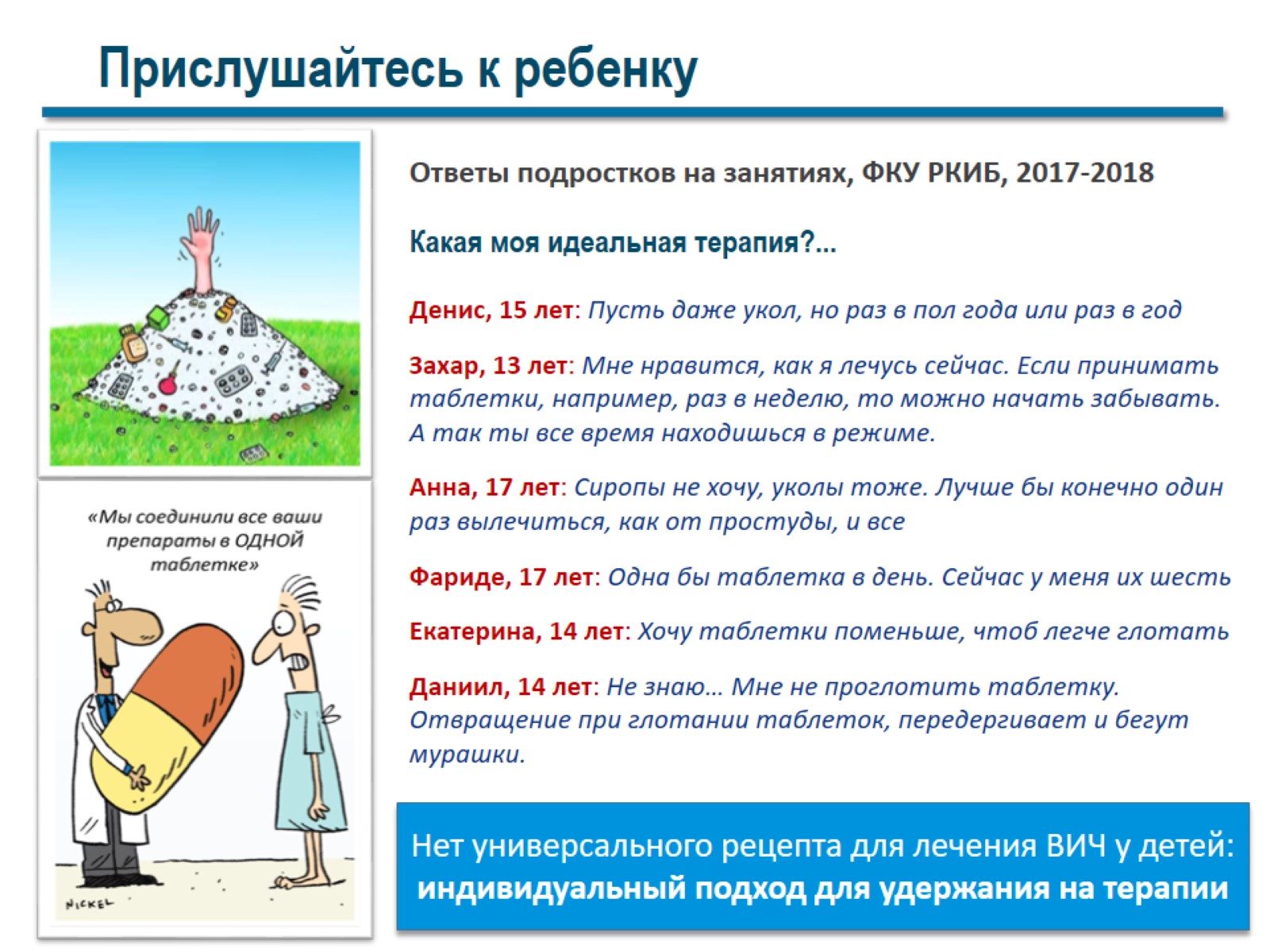 Прислушайтесь к ребенку
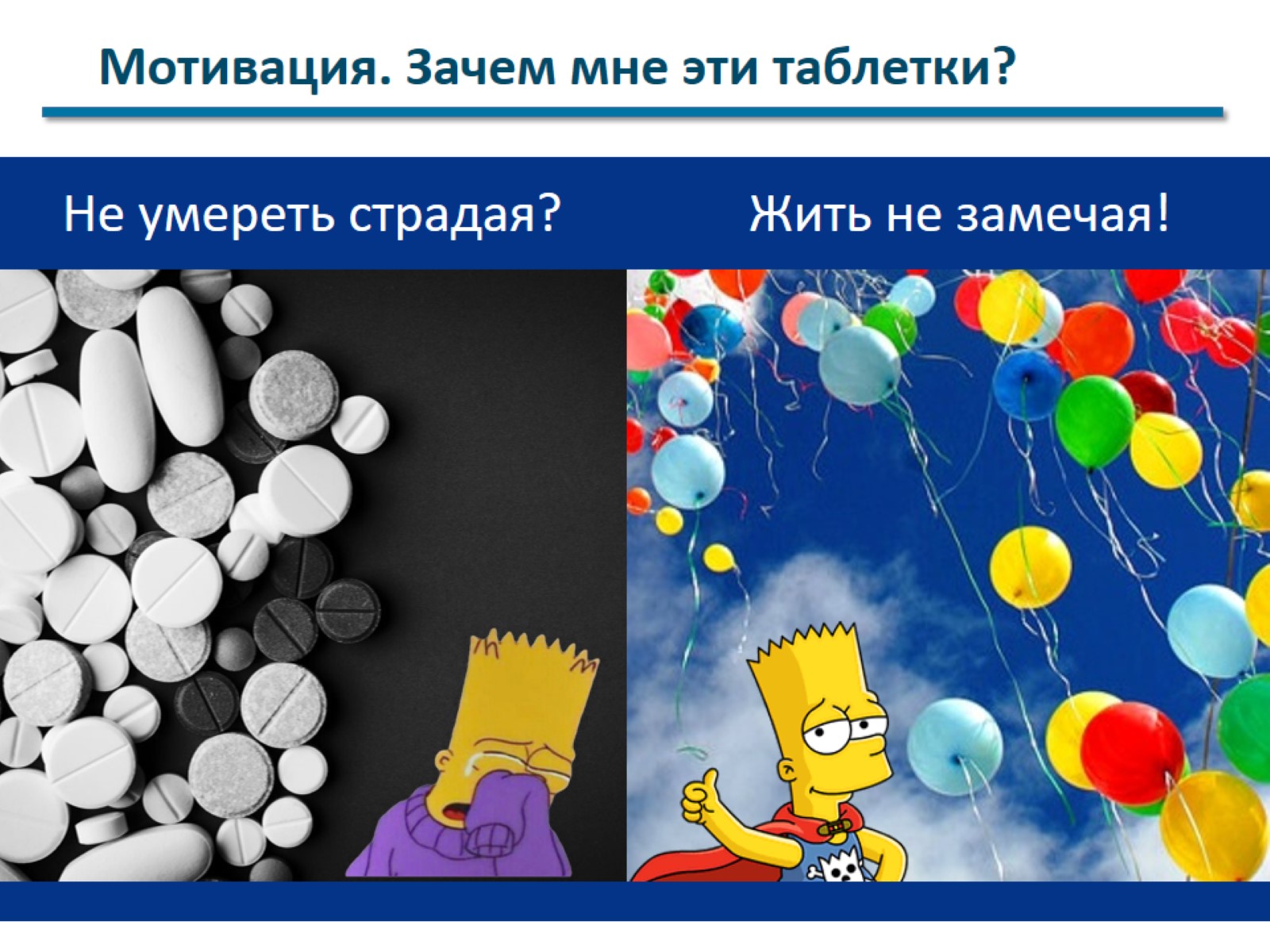 Мотивация. Зачем мне эти таблетки?
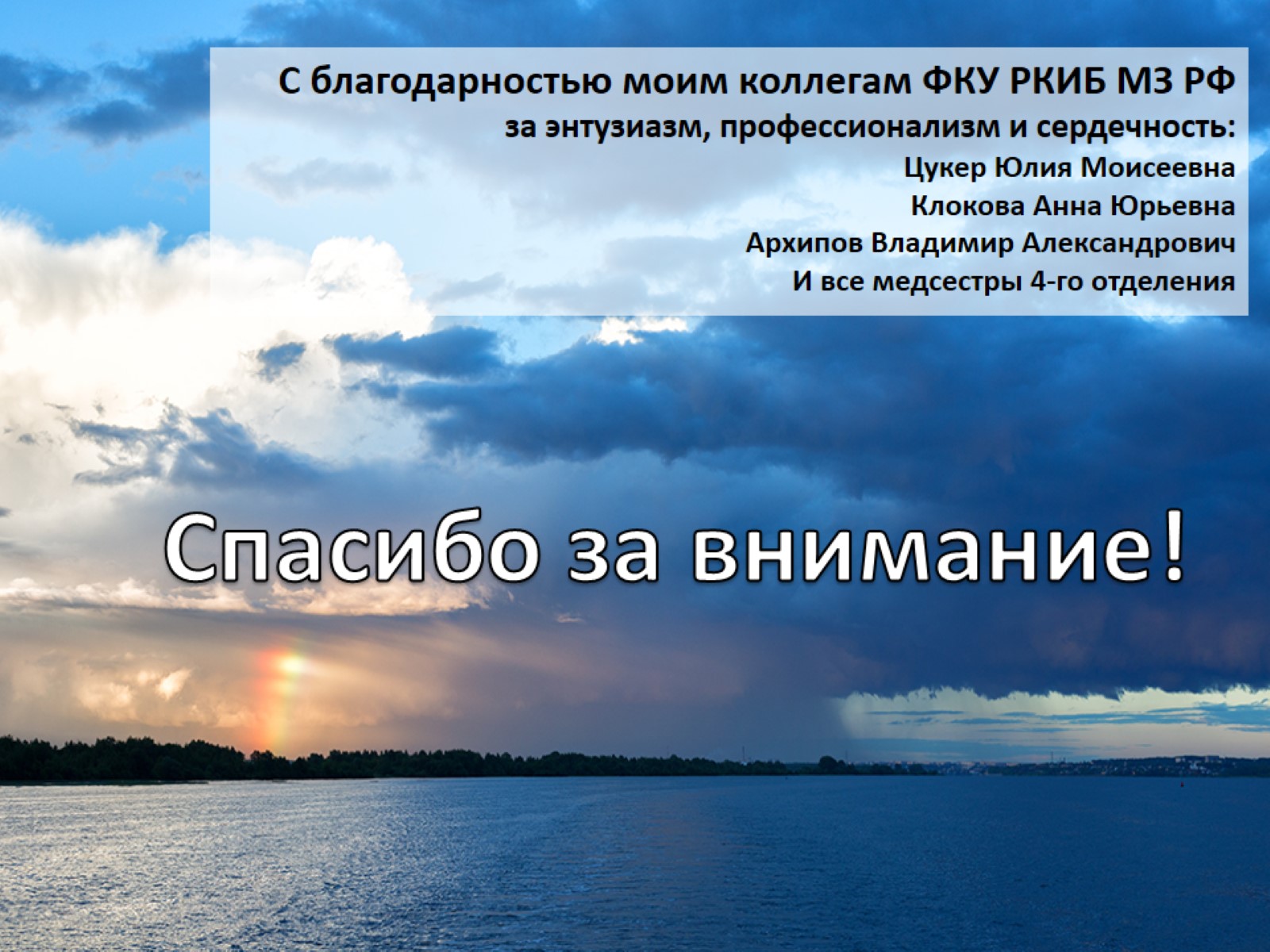